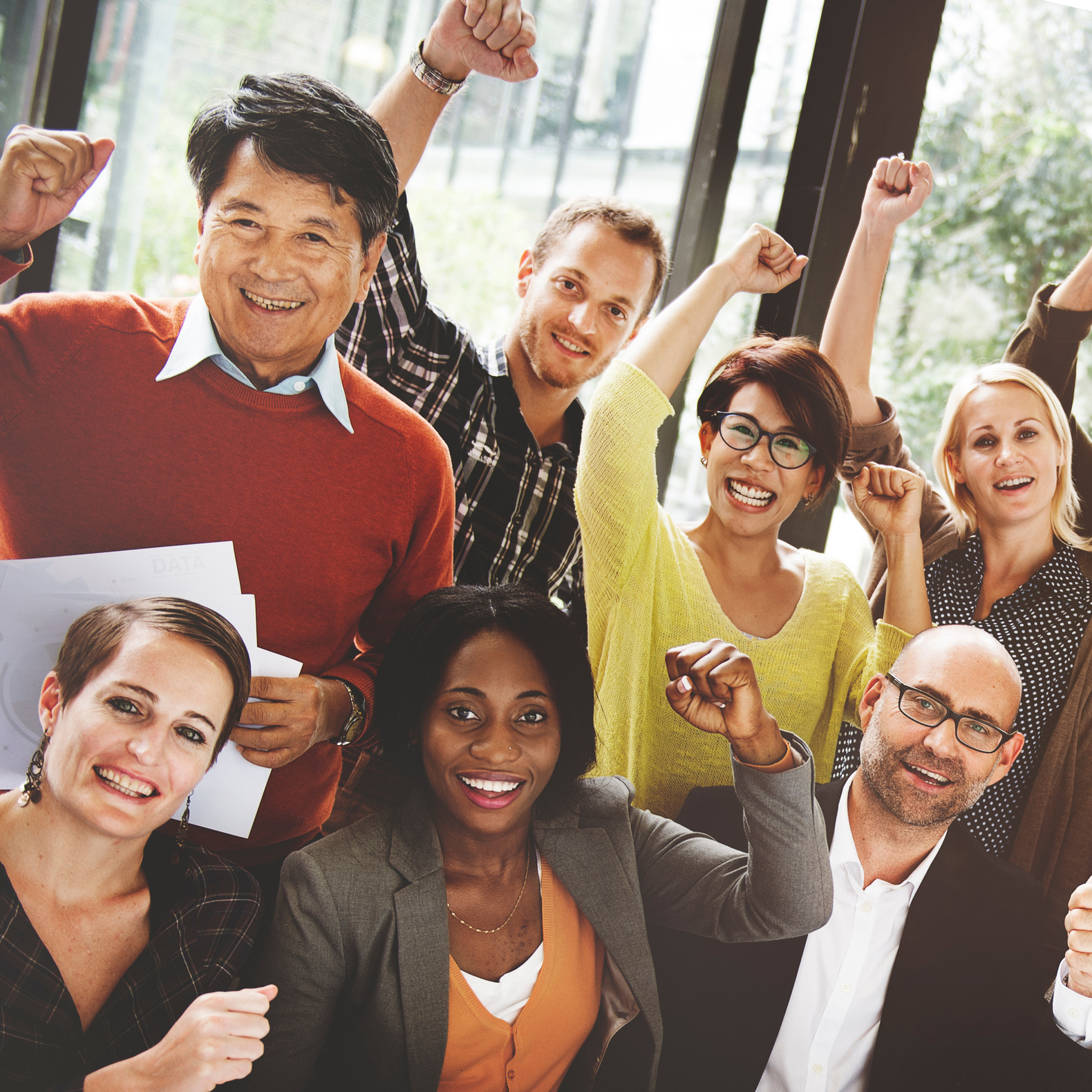 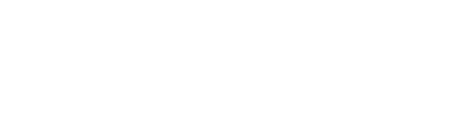 Become
an IFLA Member
Join the most international 
library organisation in the world
PART 1
PART 2
PART 3
PART 4
PART 5
Our History
Our Vision
Membership Categories
About IFLA
Why Join
Presentation
Outline
About IFLA
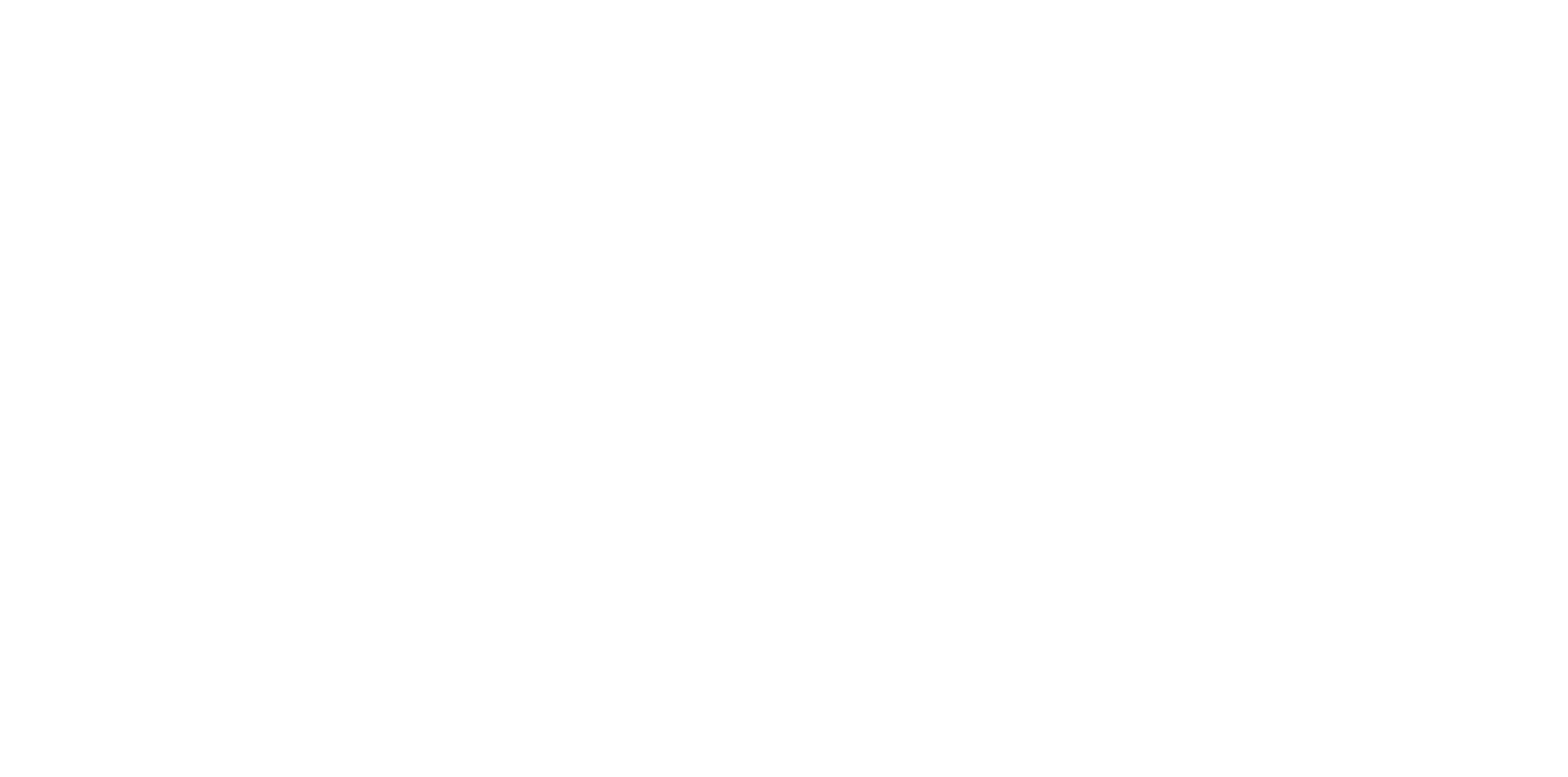 IFLA is the global voice of libraries, representing the interests of the profession and working to improve services worldwide. 

We benefit from a strong membership, a vibrant professional community, and close collaboration with partners.
Our History
Throughout its long history, IFLA has championed the work of libraries, librarians, and library associations around the world.

Founded on 30 September 1927 at the Annual Meeting of the UK Library Association in Edinburgh, Scotland, IFLA officially began in 1929 with 15 members from 15 countries. 

We now have over 1700 Members and Affiliates from over 140 countries worldwide.
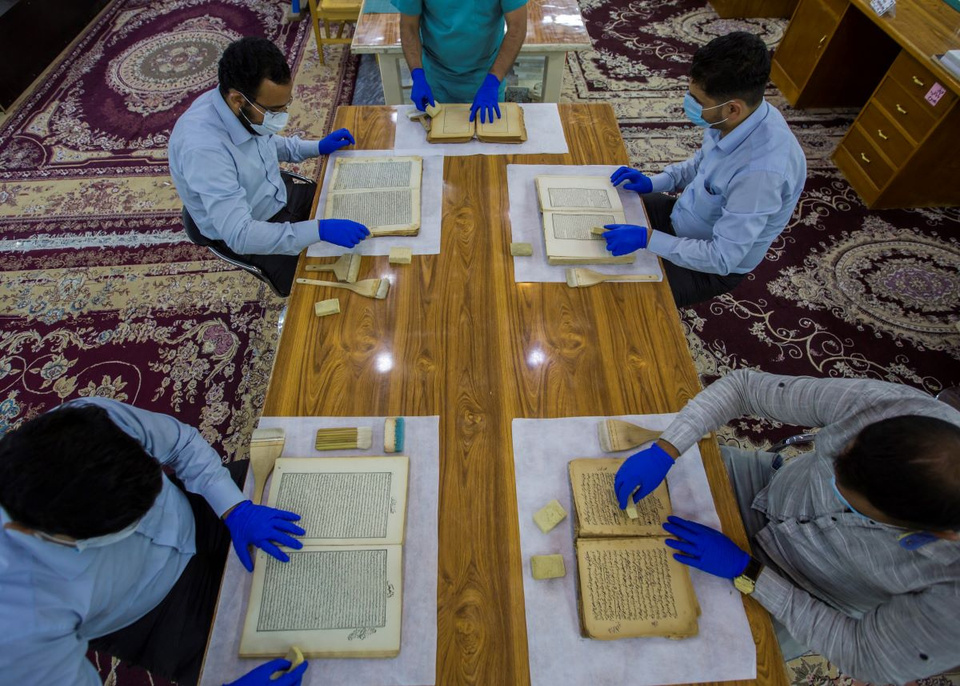 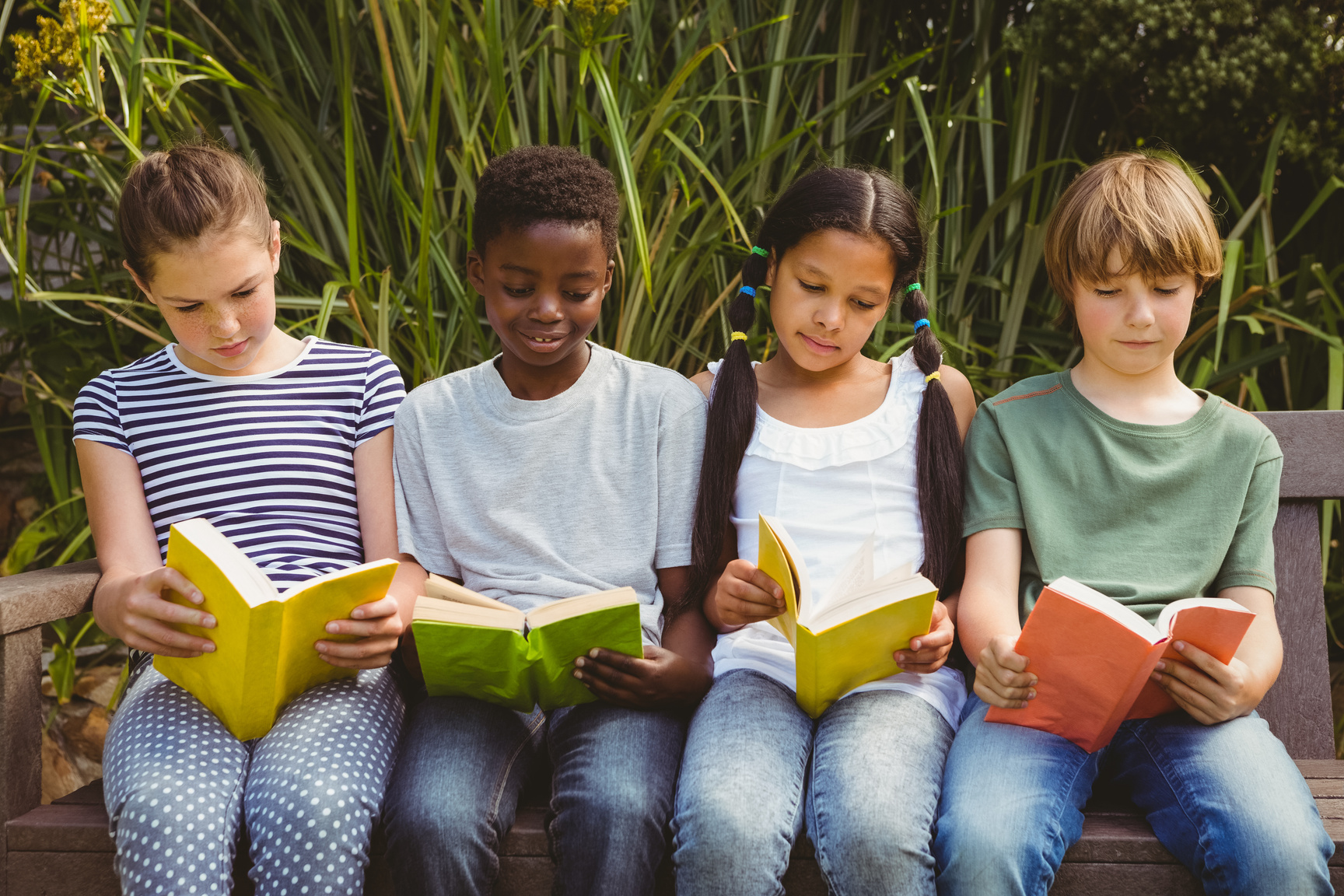 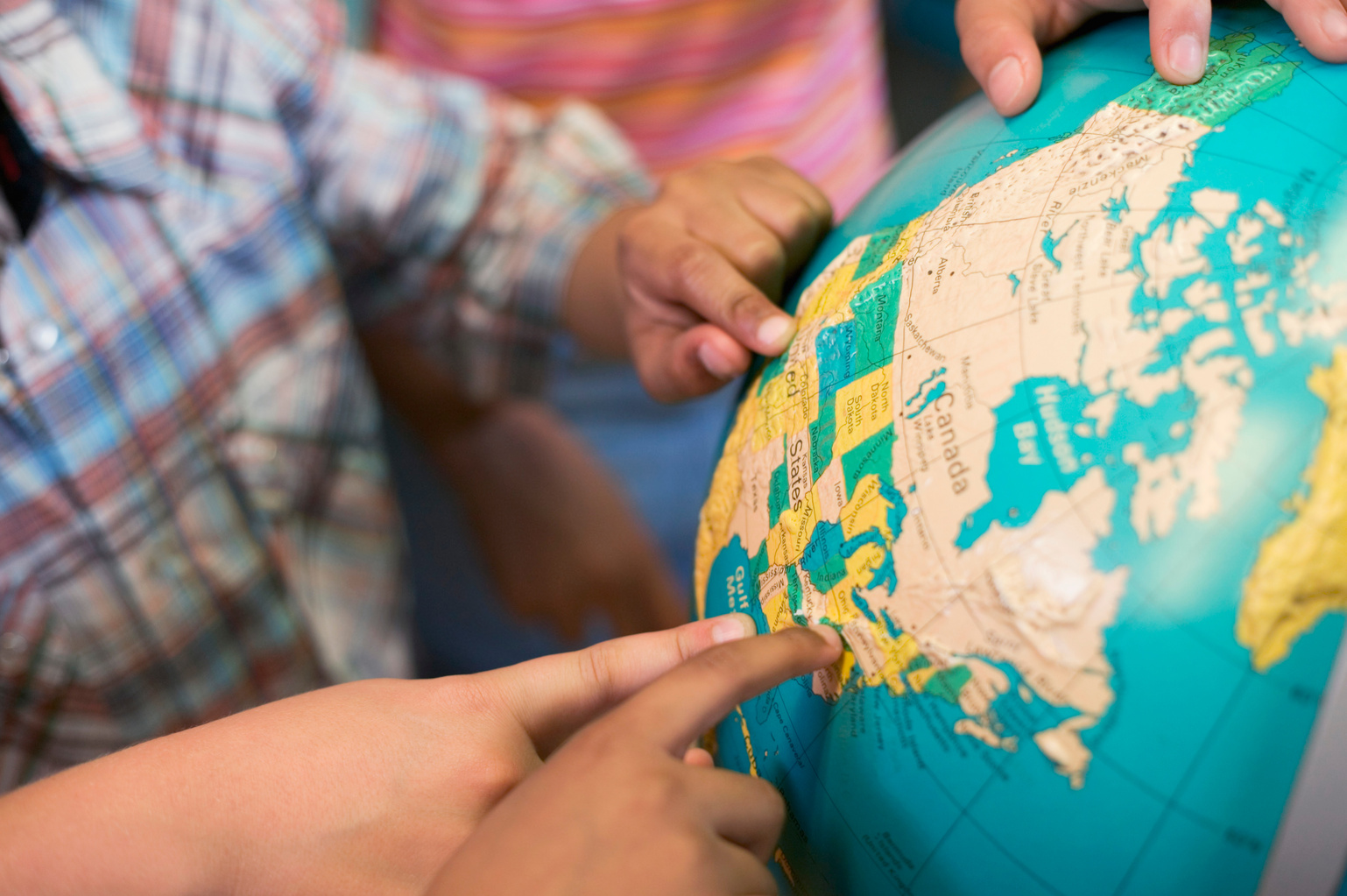 Our Vision
Our vision is a strong and united library field powering literate, informed and participative societies.
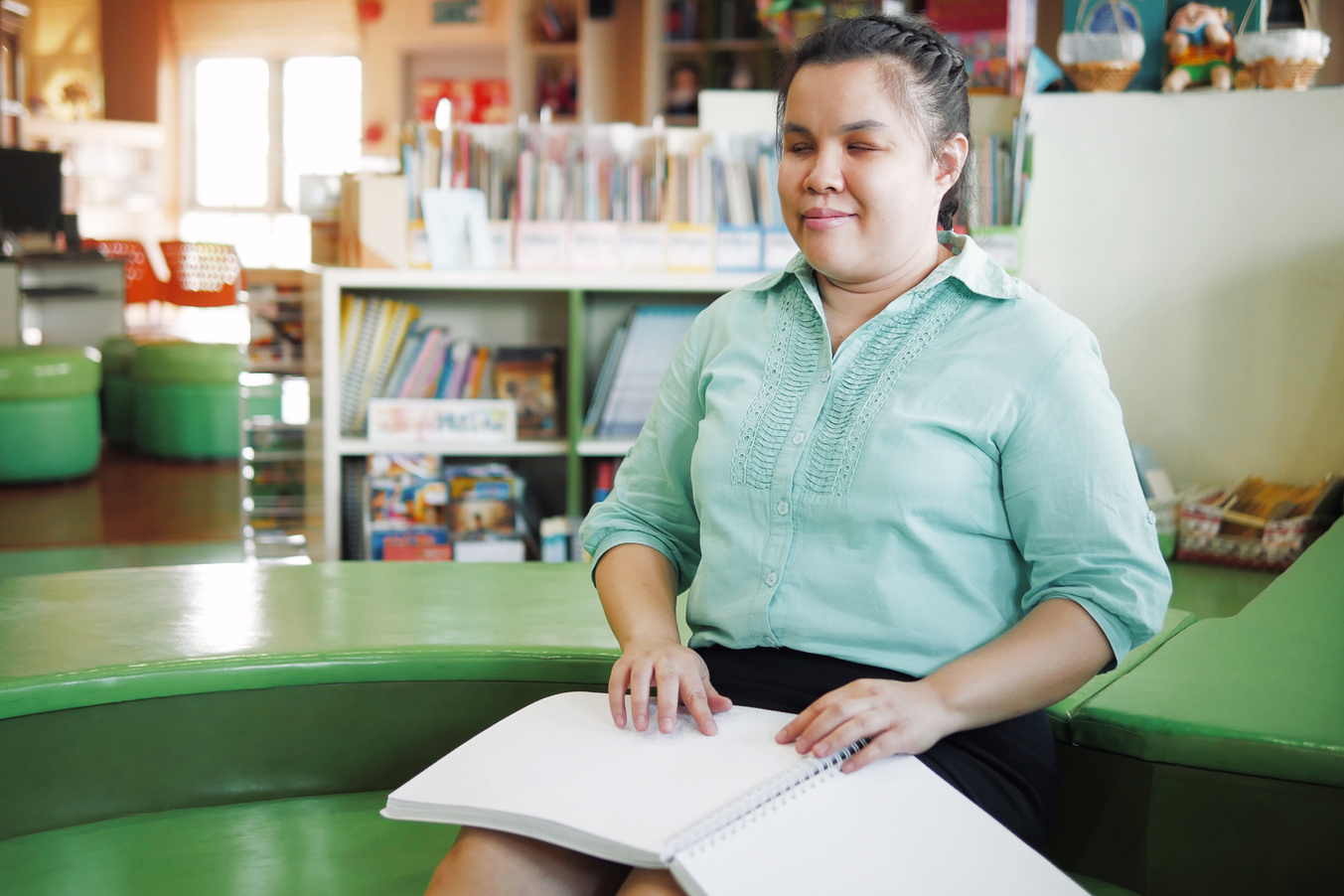 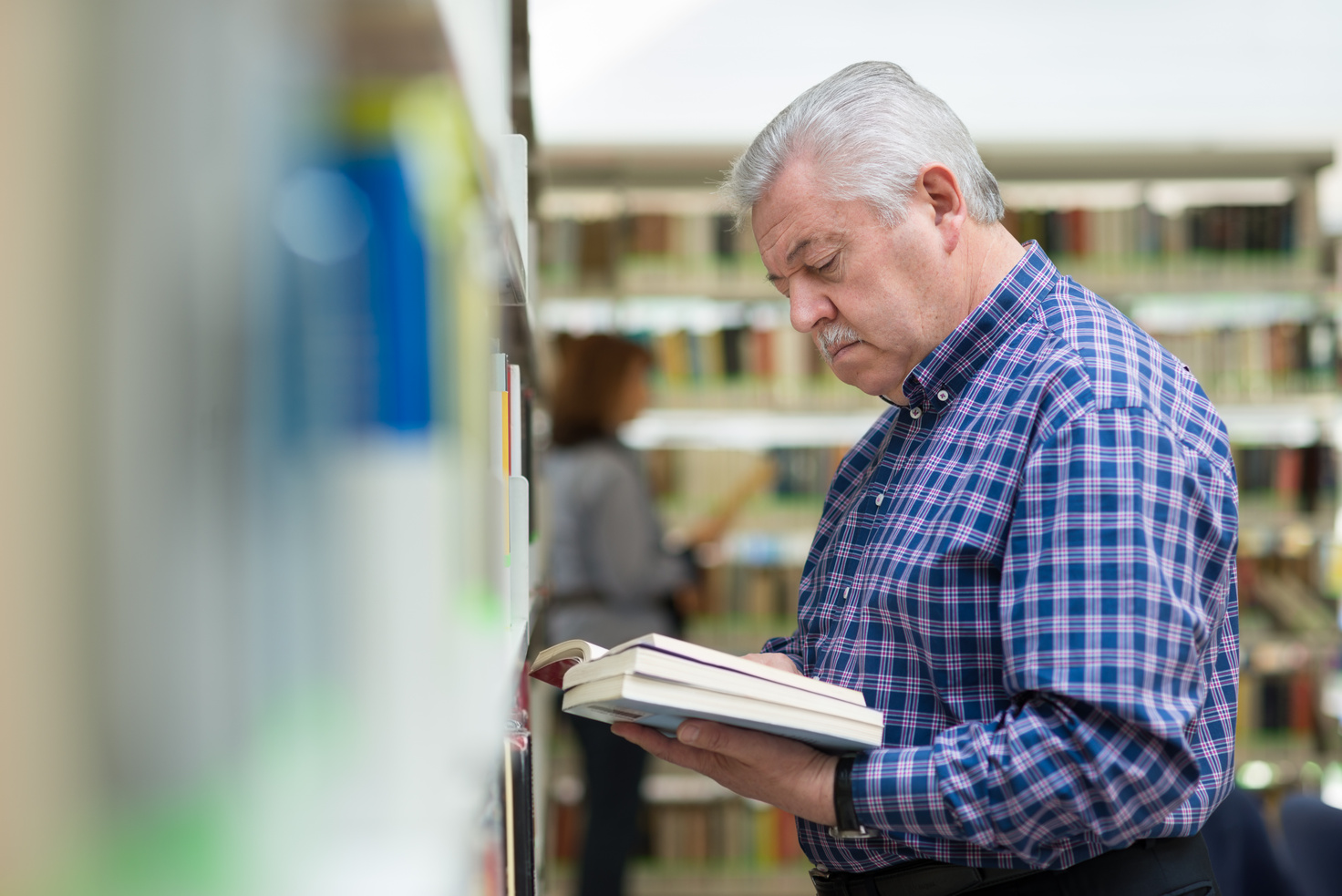 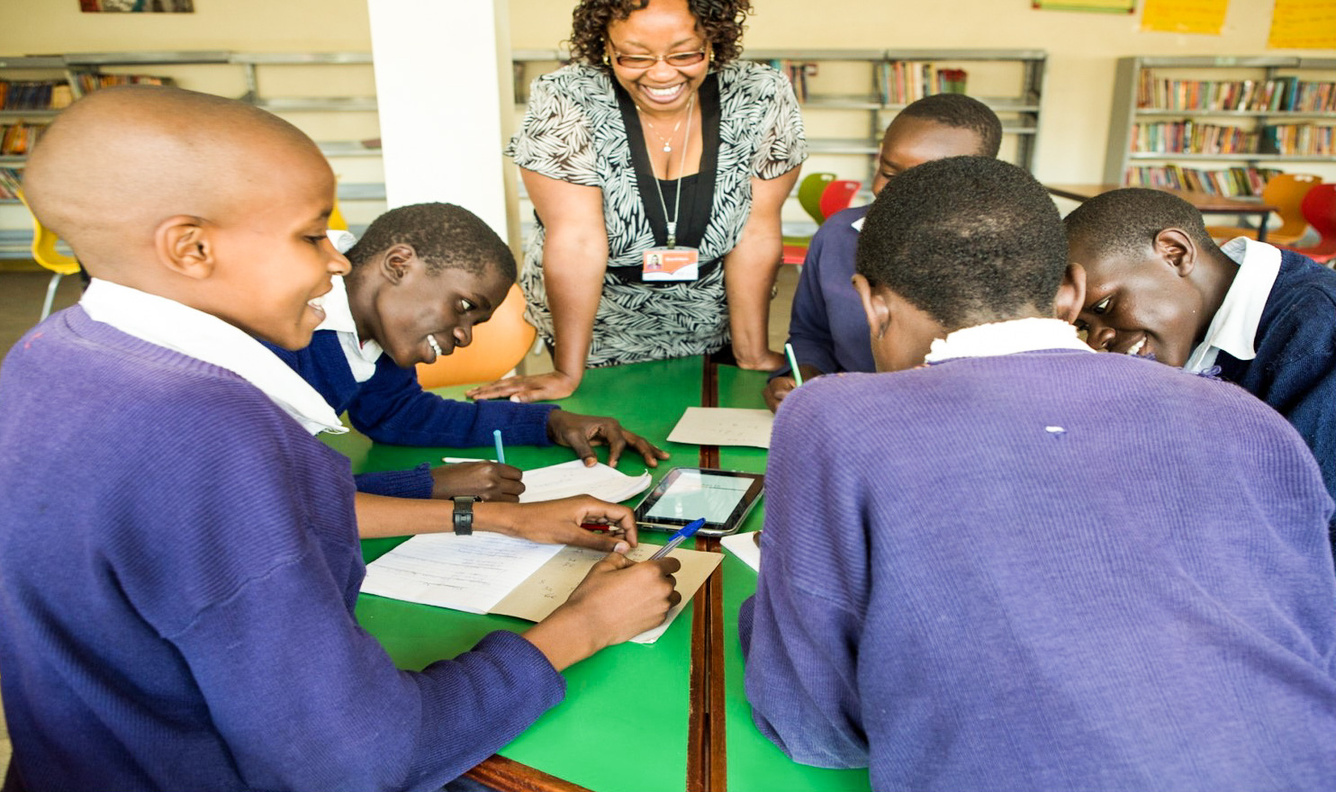 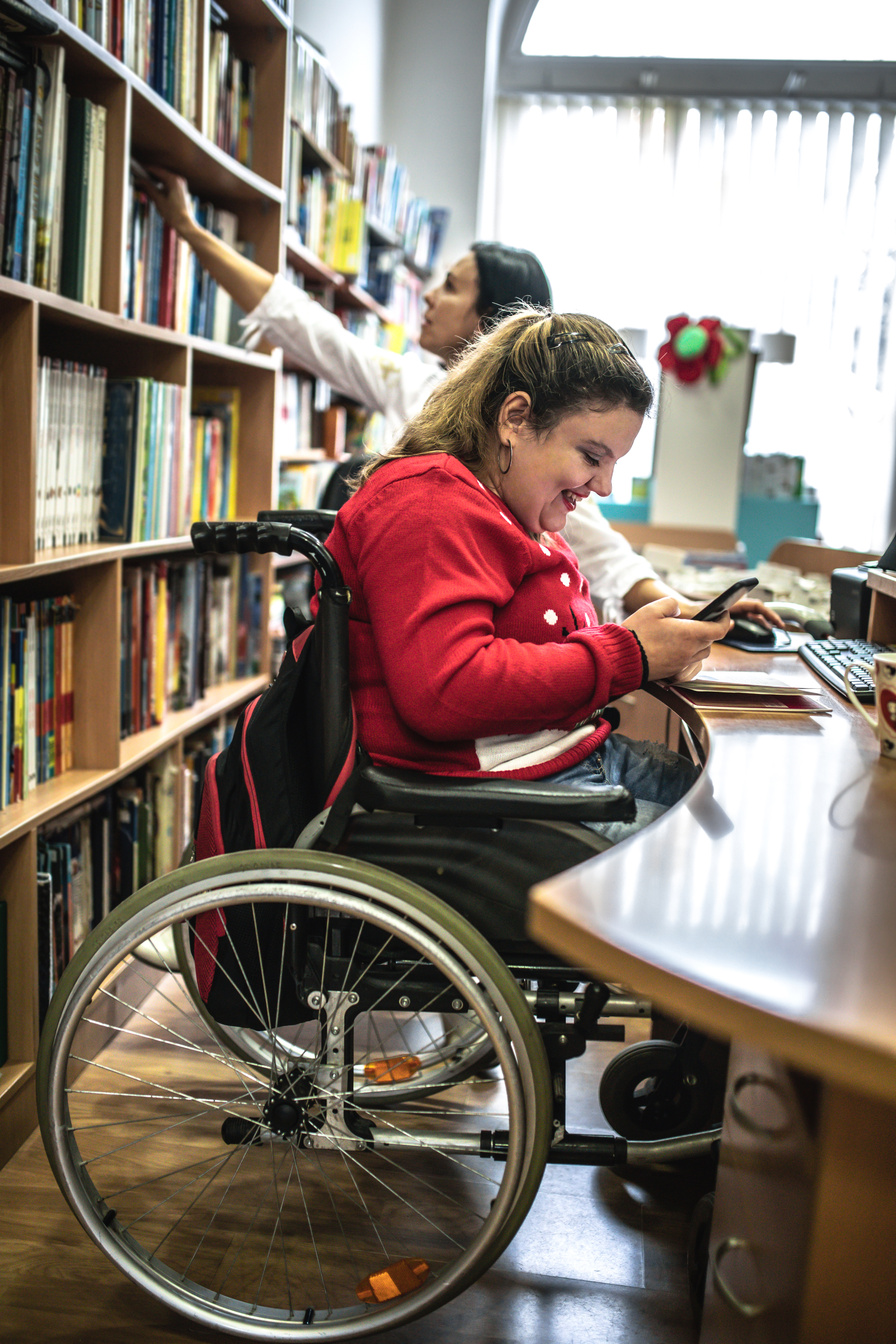 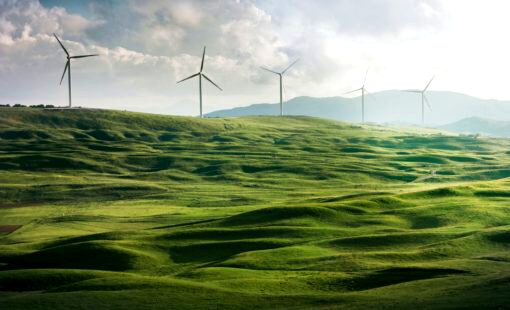 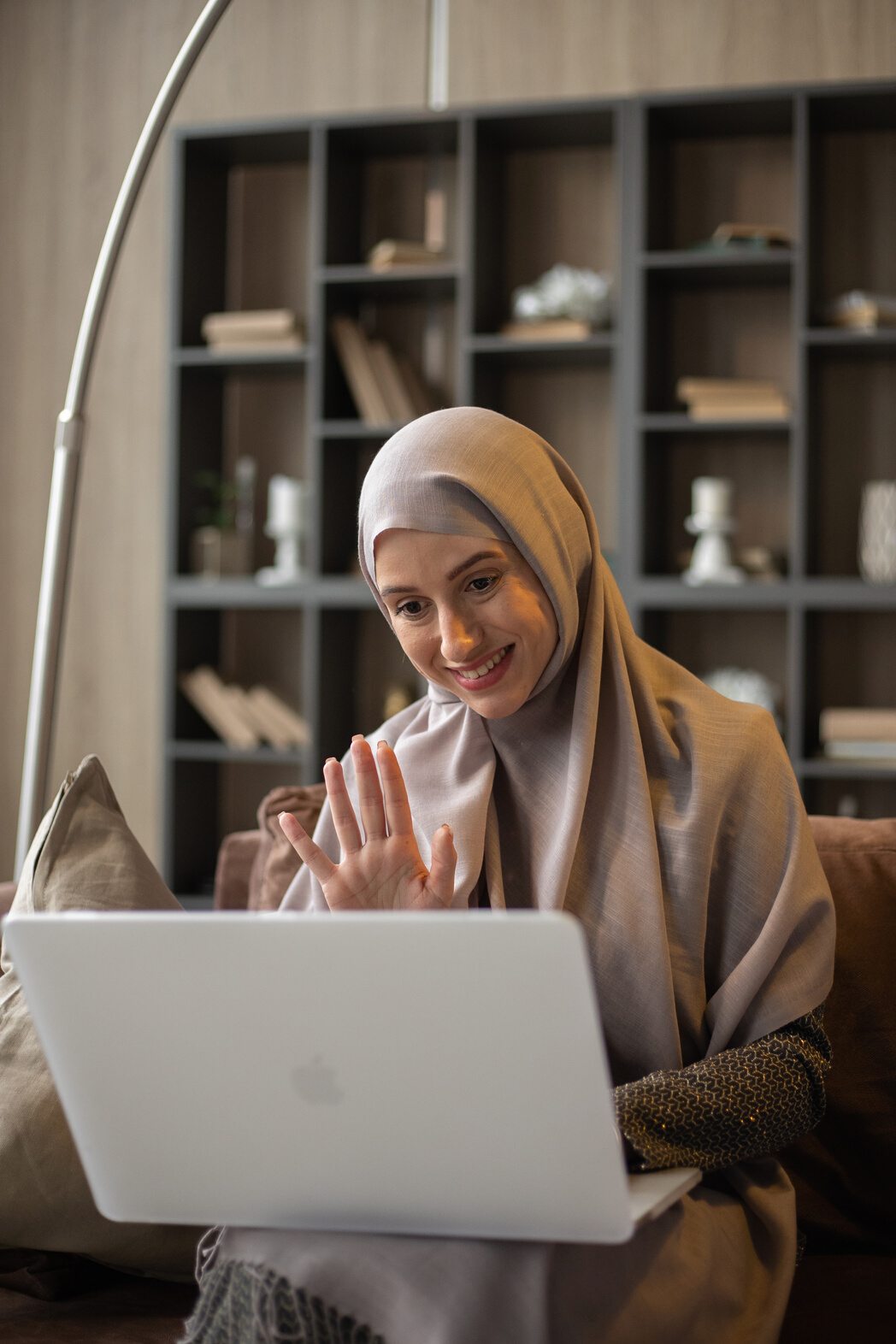 Why join
Join a strong united network of over 1700 members from over 140 countries worldwide. 

Becoming a member of IFLA affirms your commitment to delivering exceptional library services and promoting the core values of library and information work.

Our members are our greatest strength, working together to help define the agenda of the international library and information community.
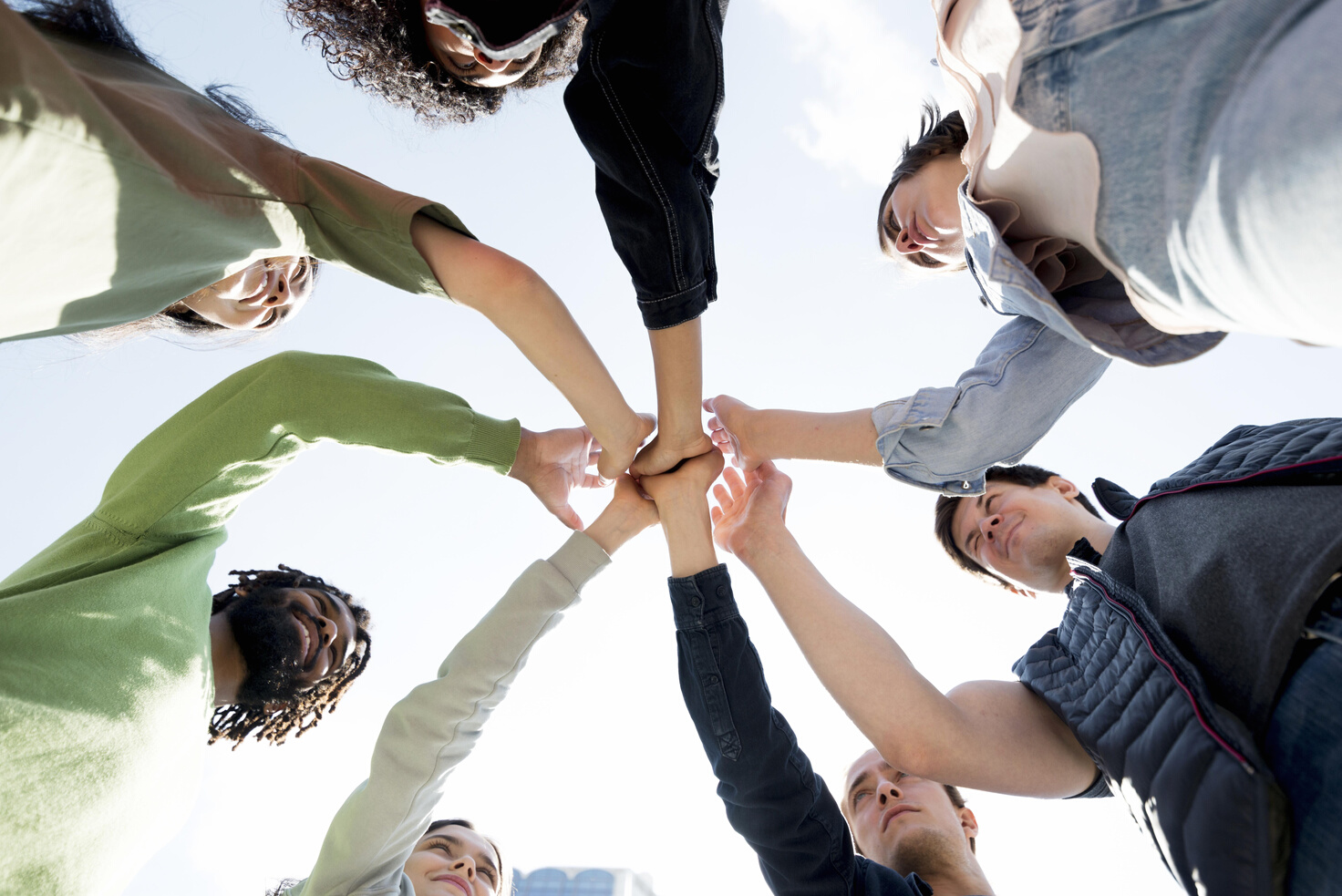 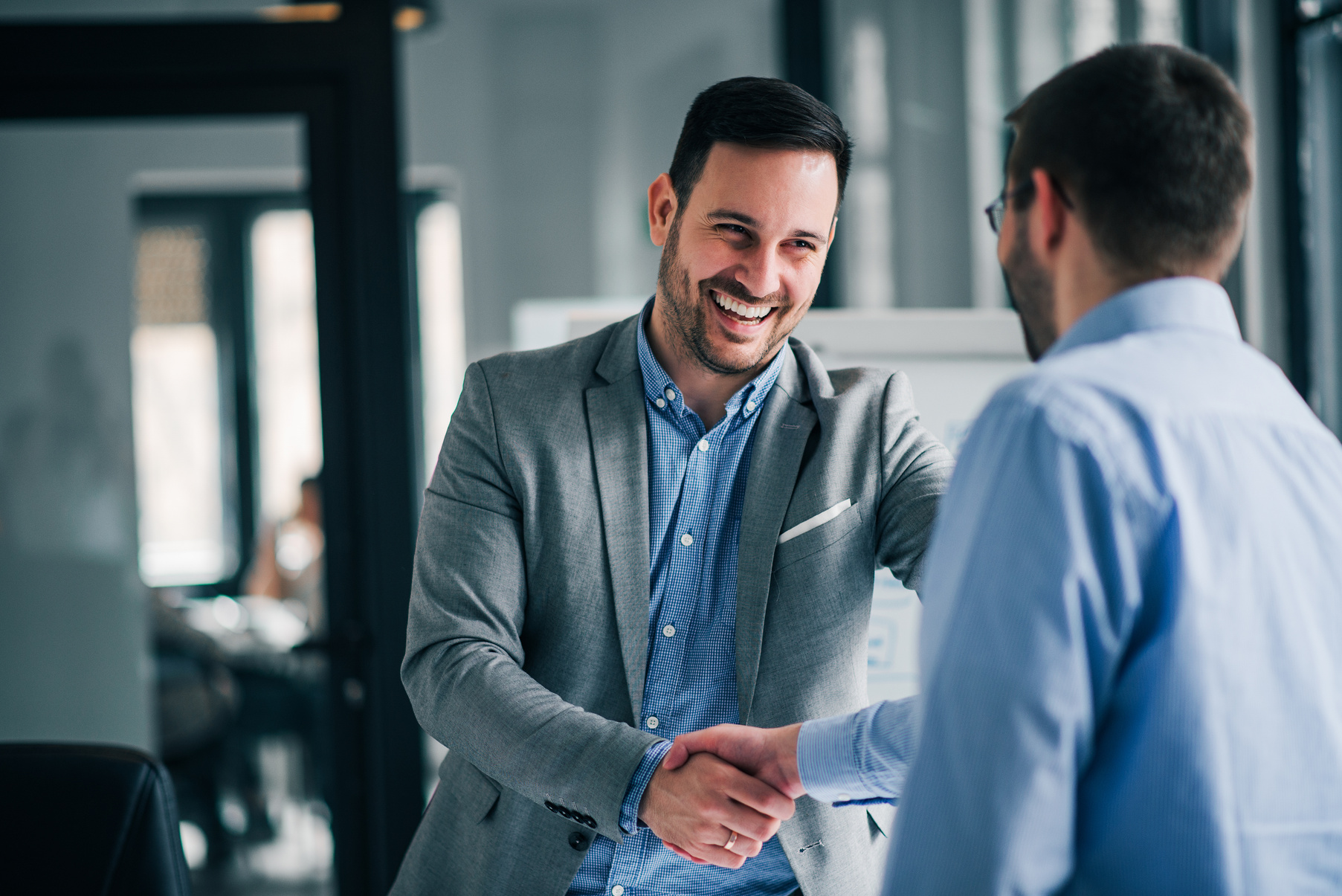 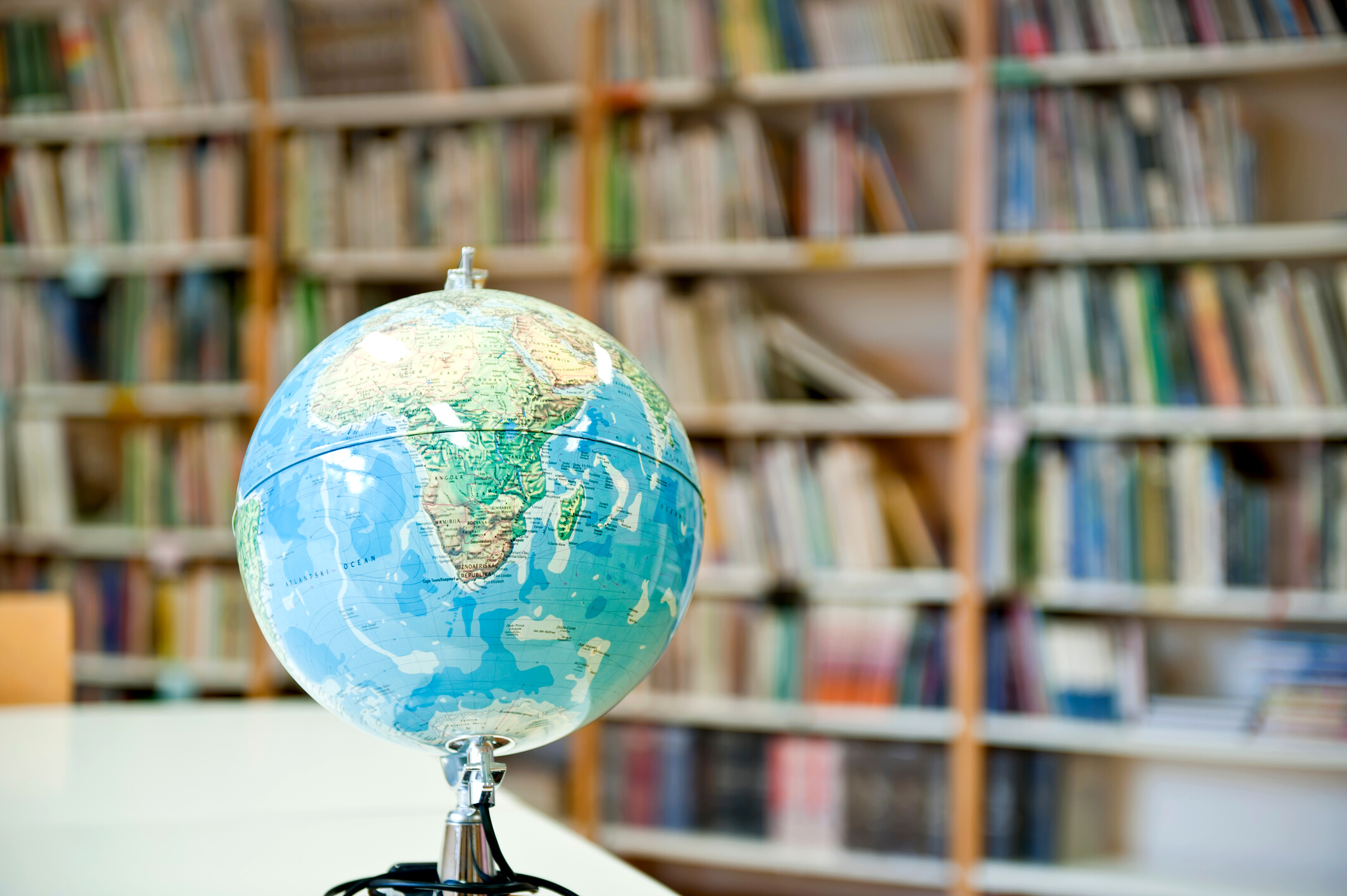 Regional Divisions
The Regional Division Committees focus on advocacy issues and needs specific to their region. 

As a member, you will be registered with the relevant Regional Division according to the country/territory in which you live.

IFLA works with six Regional Divisions.
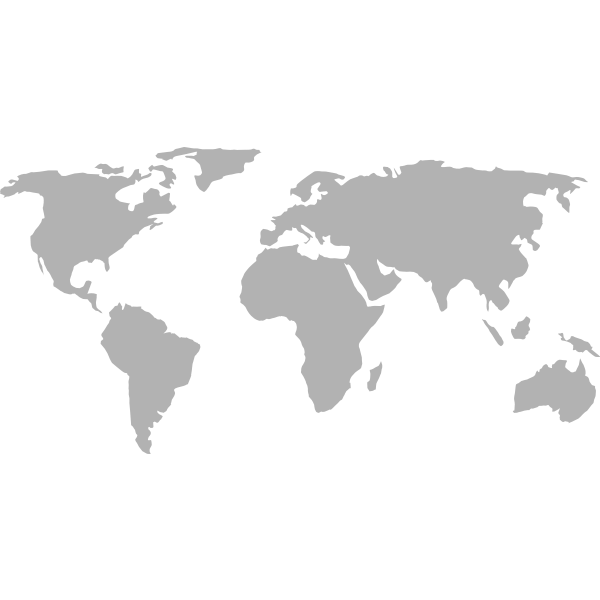 Regional Divisions
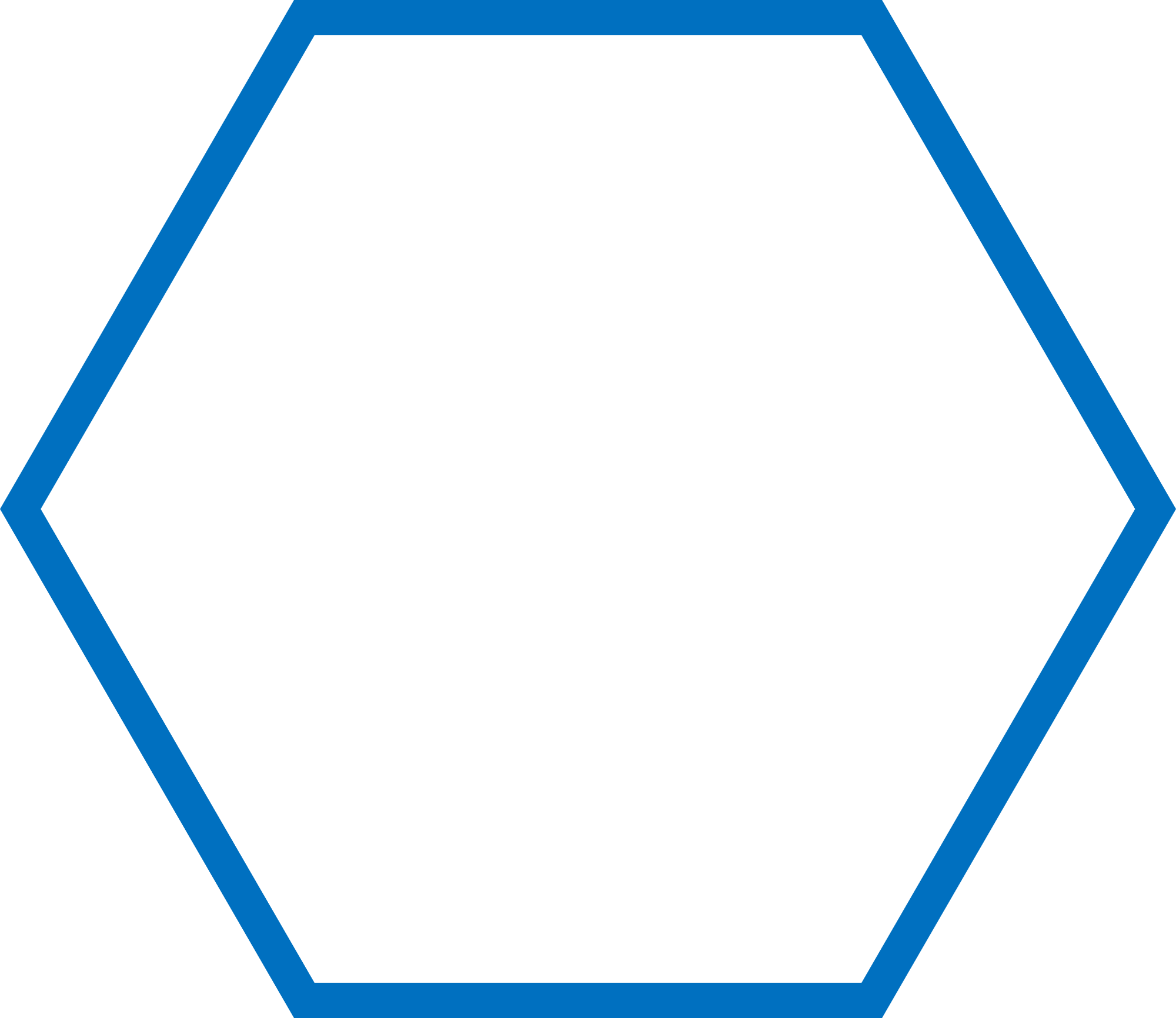 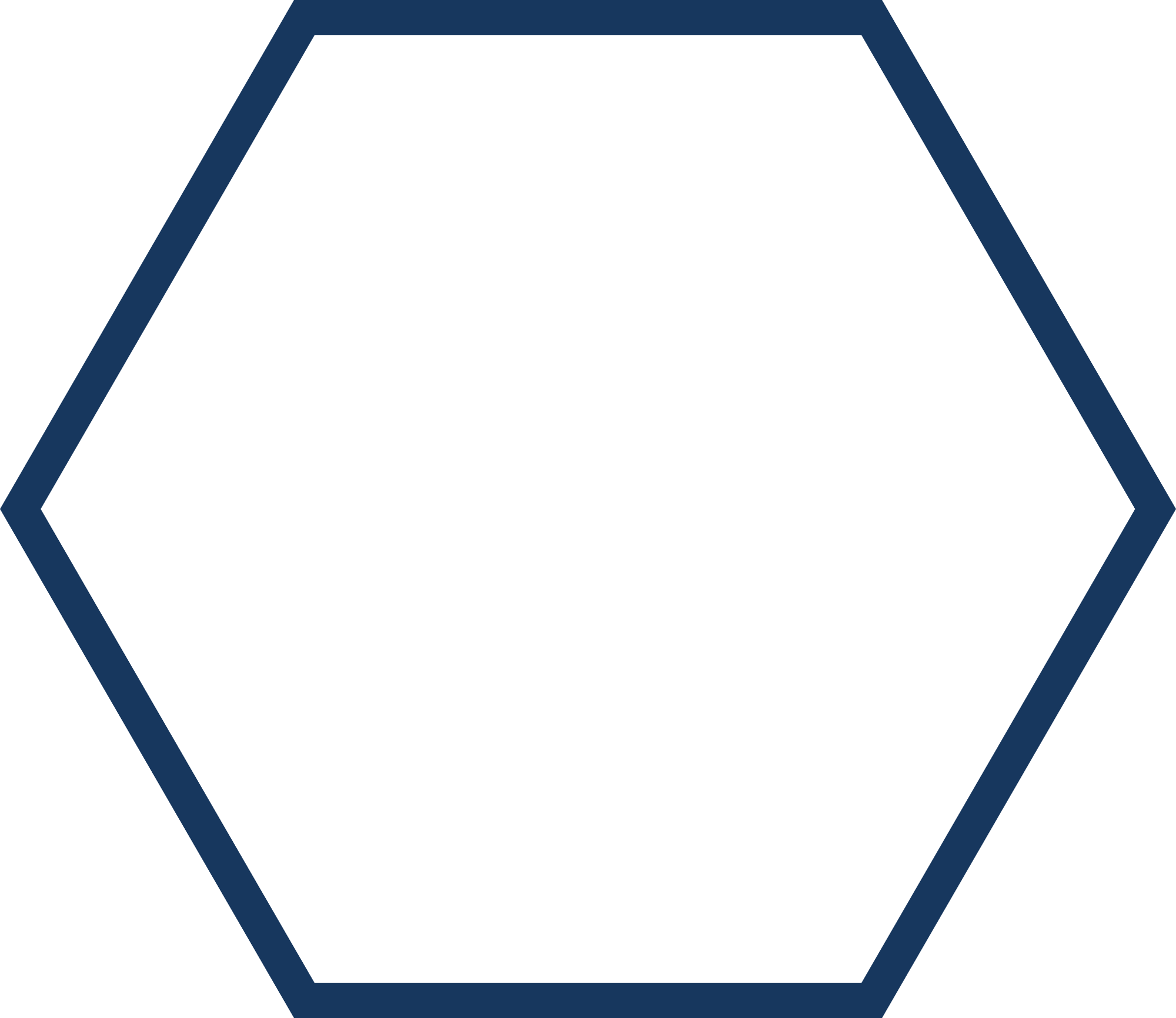 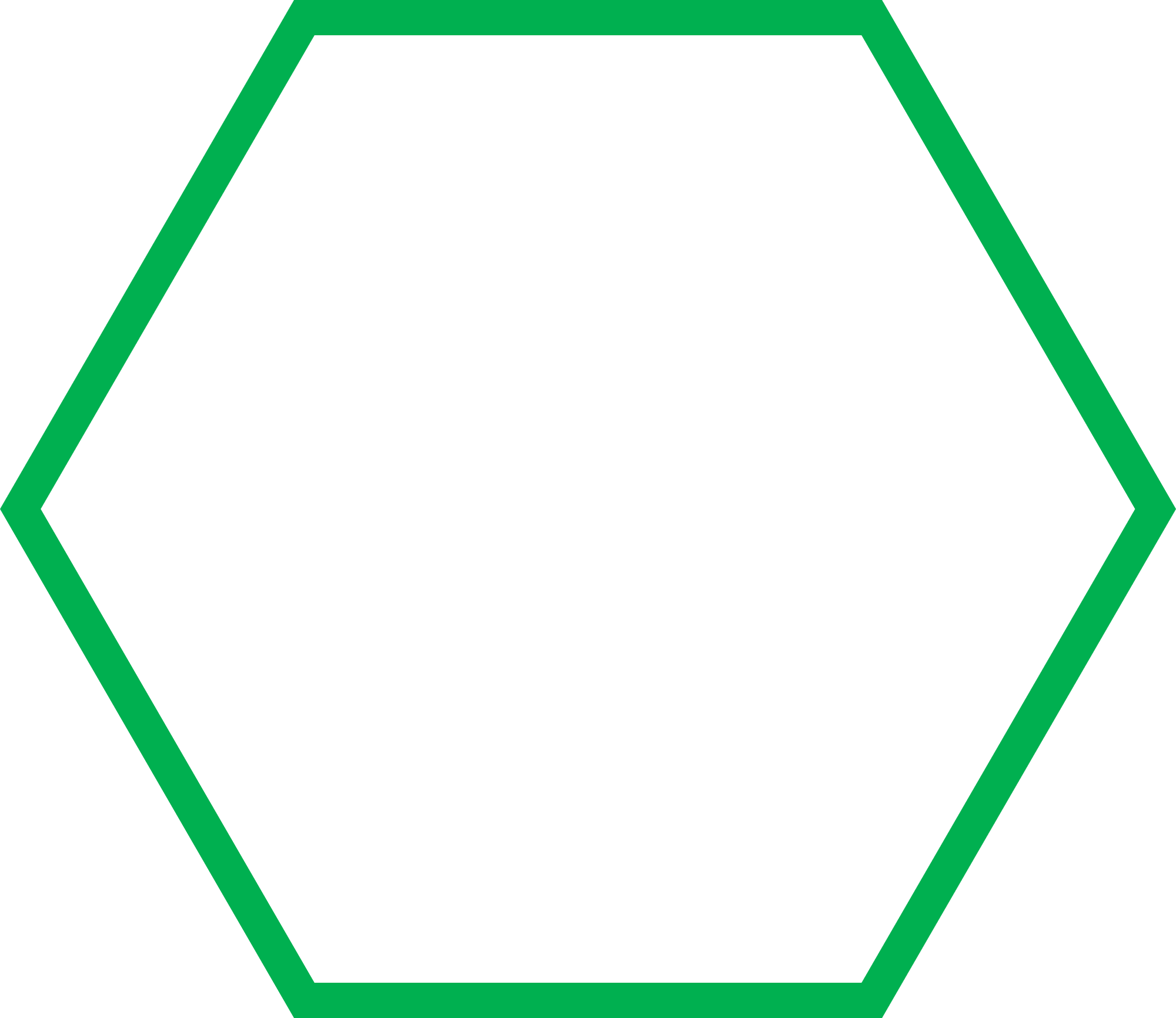 Latin America 
and the Caribbean
Asia and Oceania
Europe
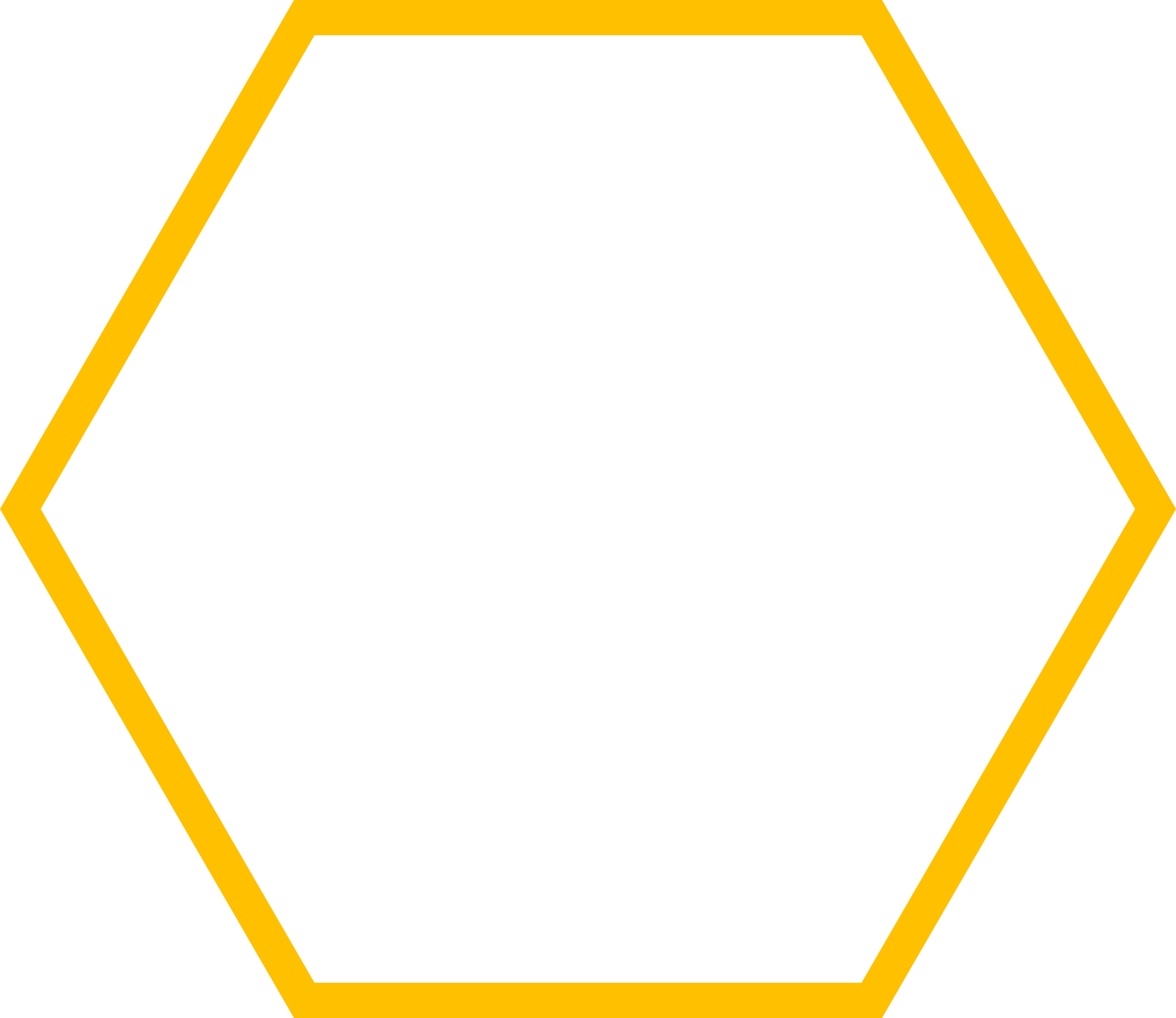 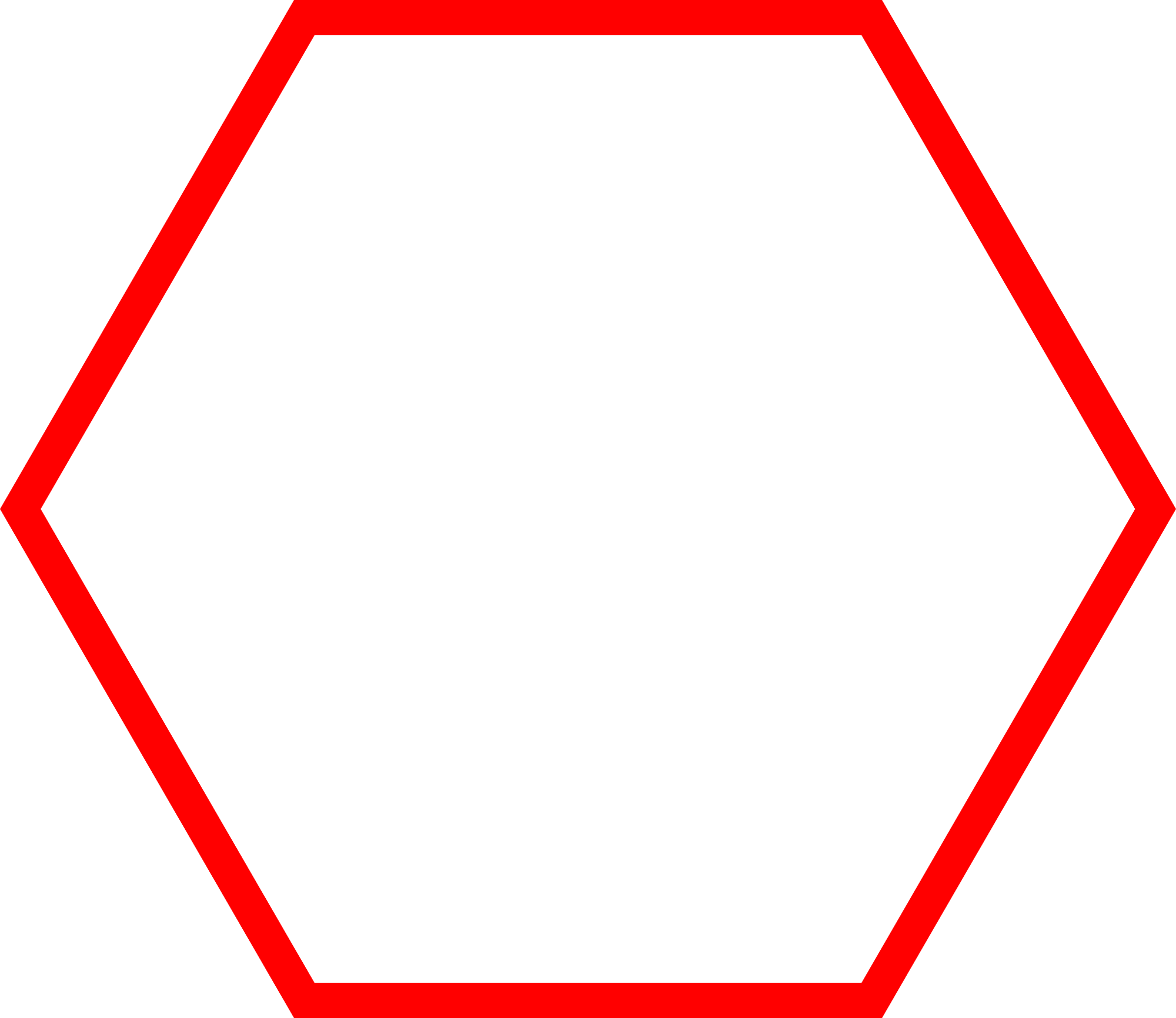 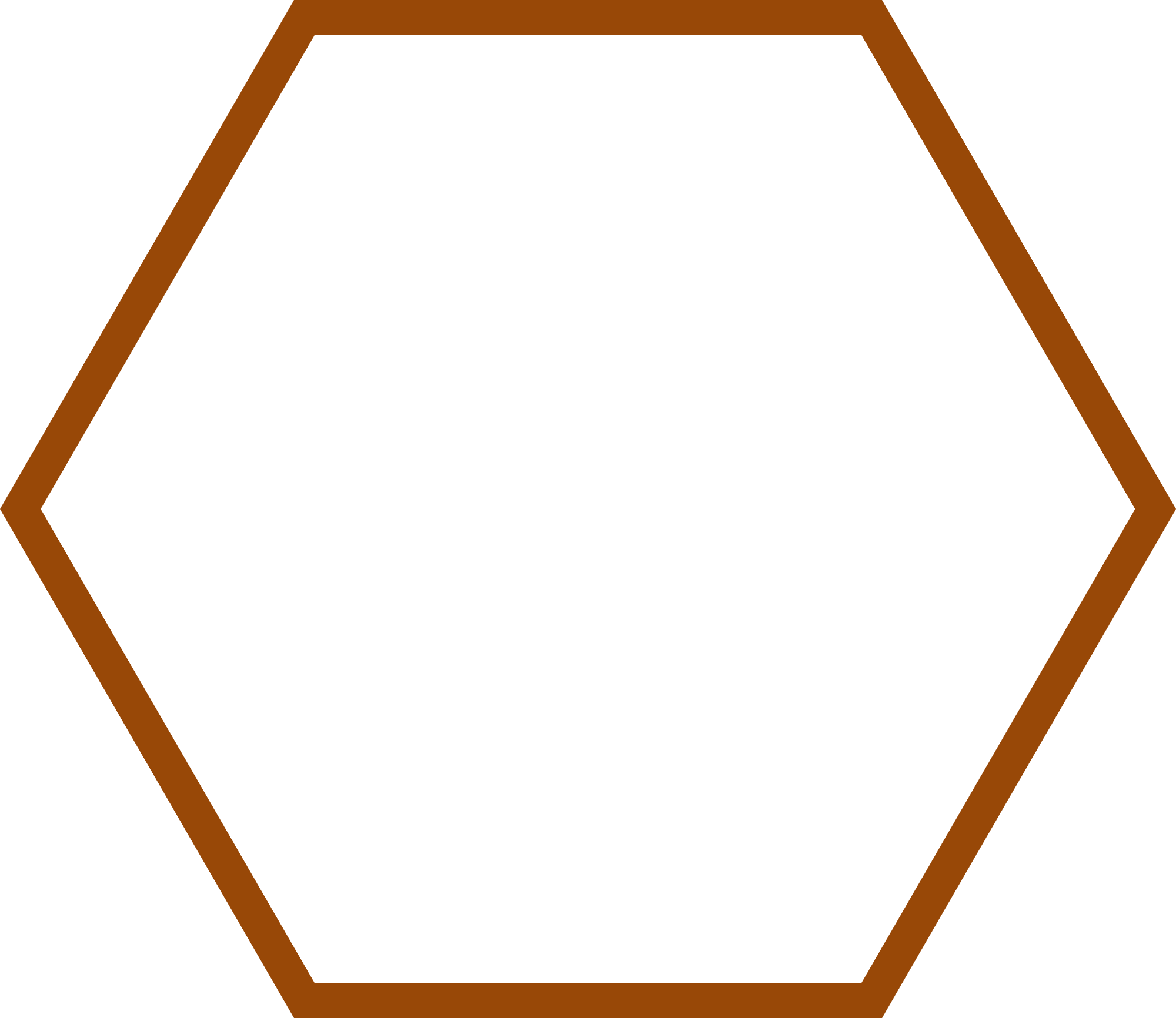 Middle East and 
North Africa
North America
Sub-Saharan Africa
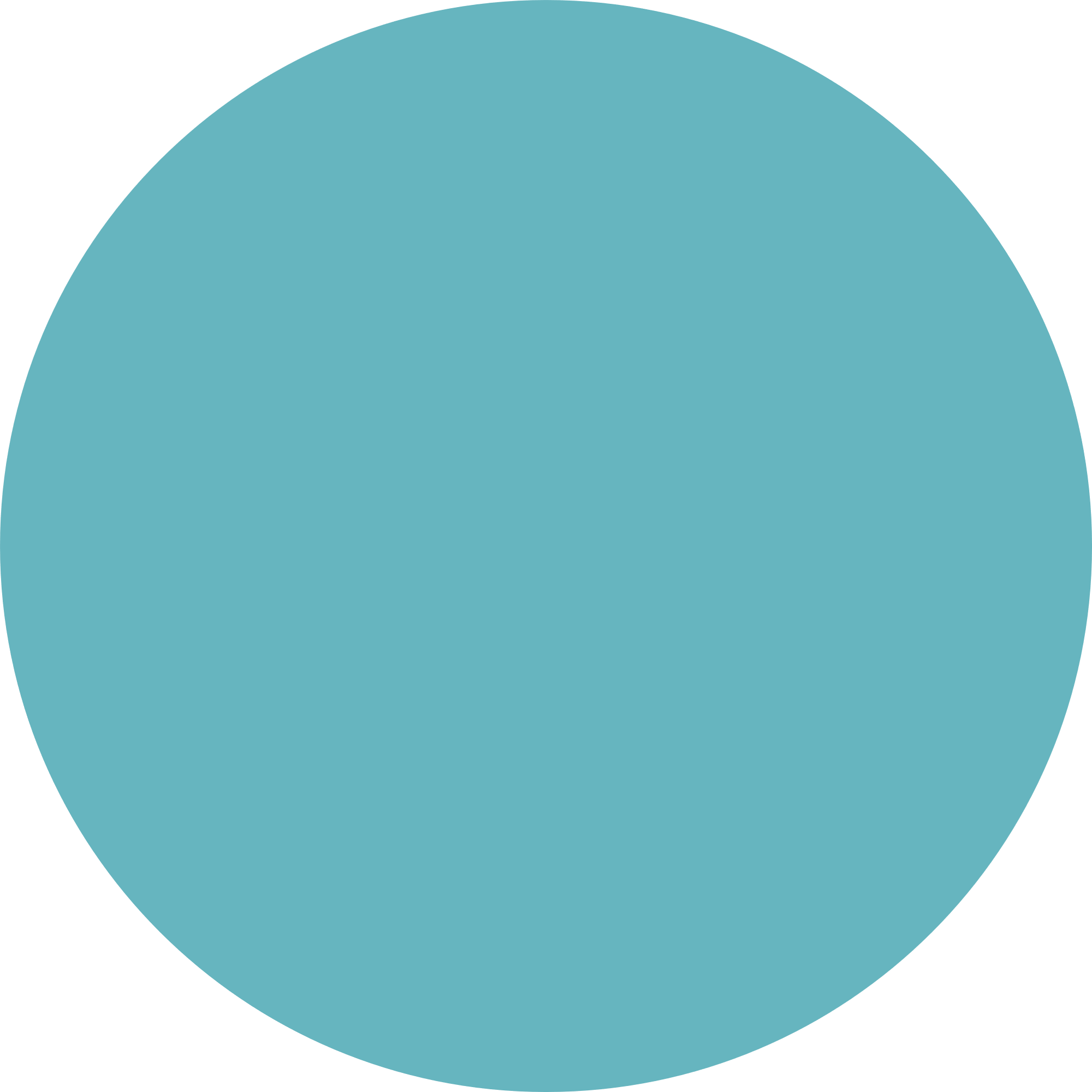 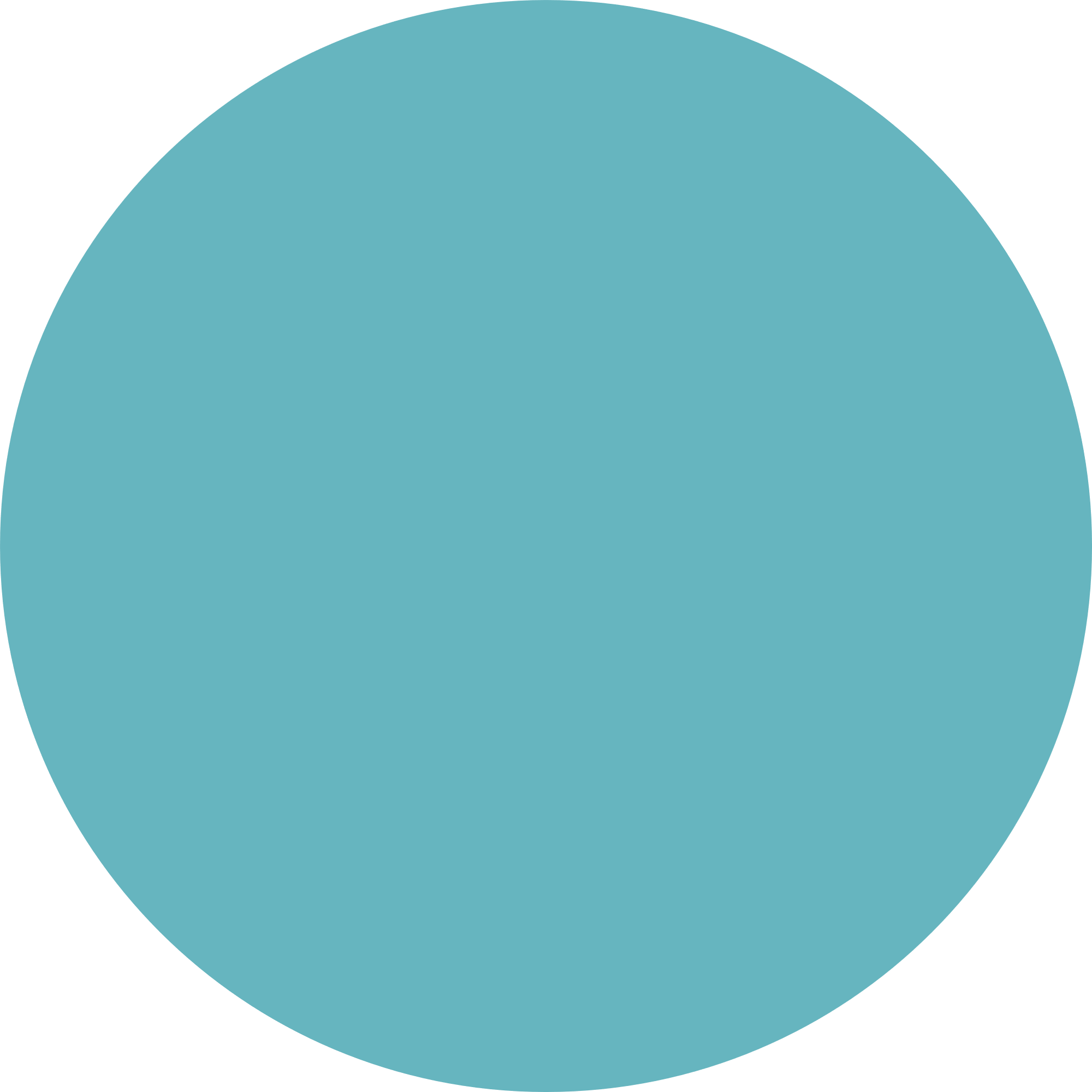 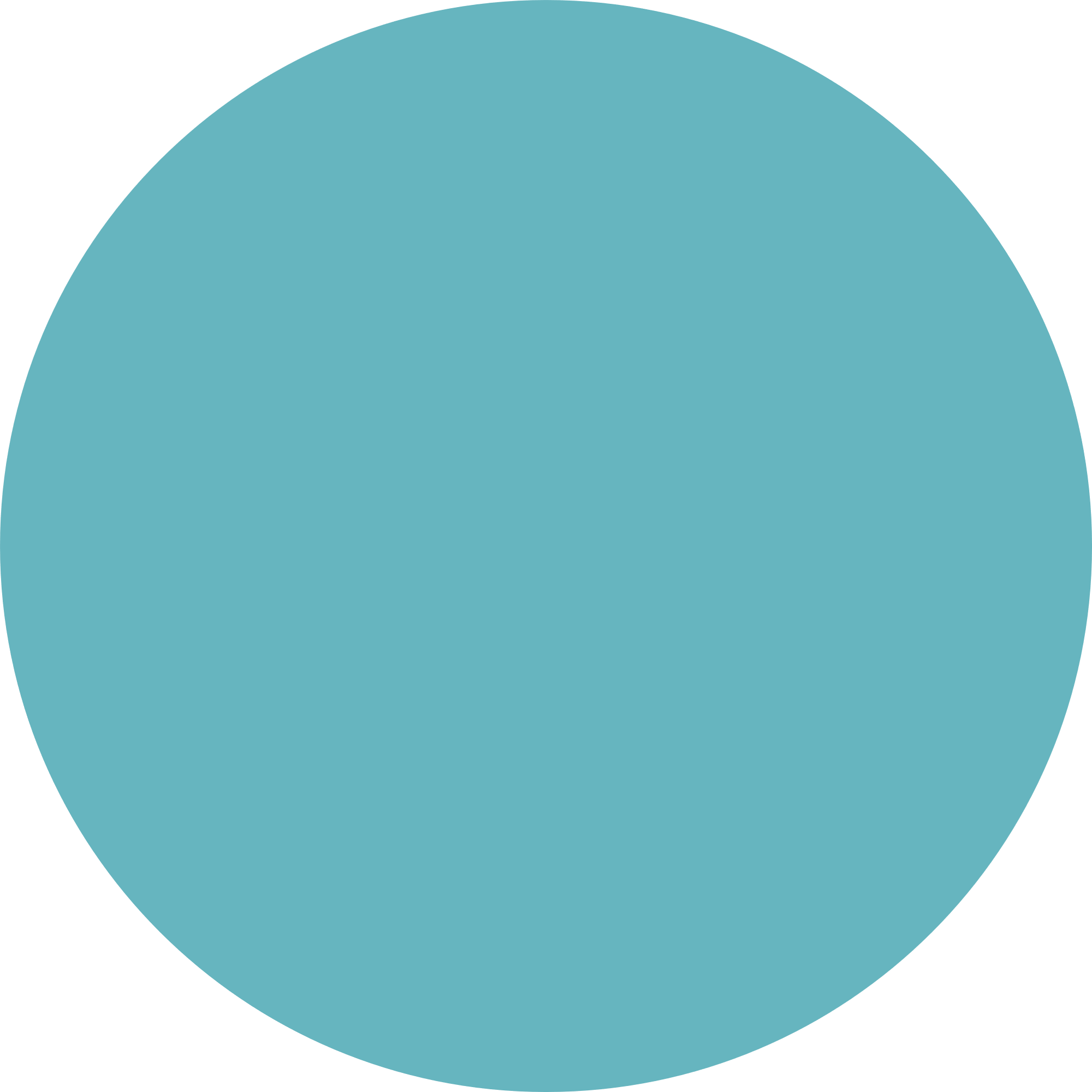 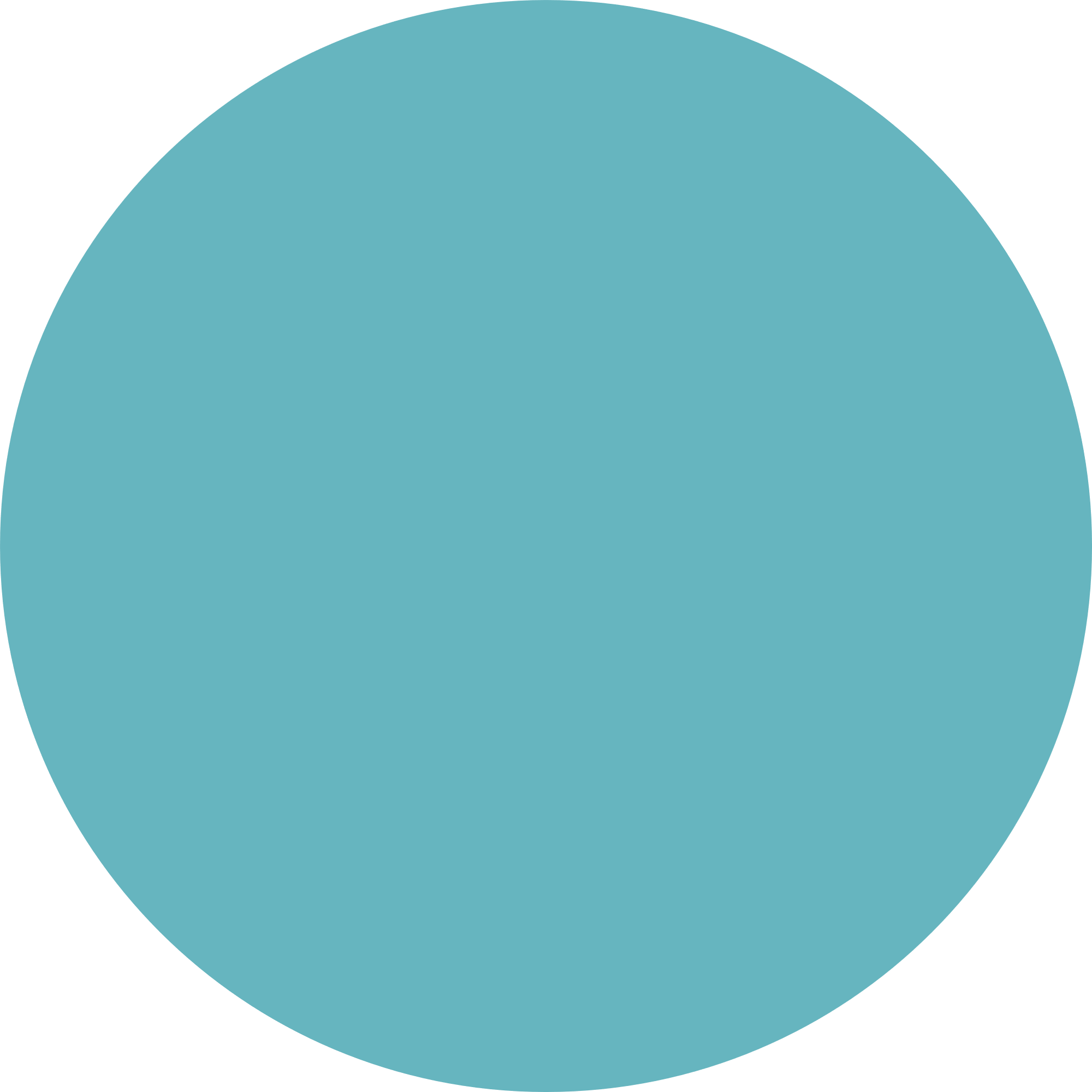 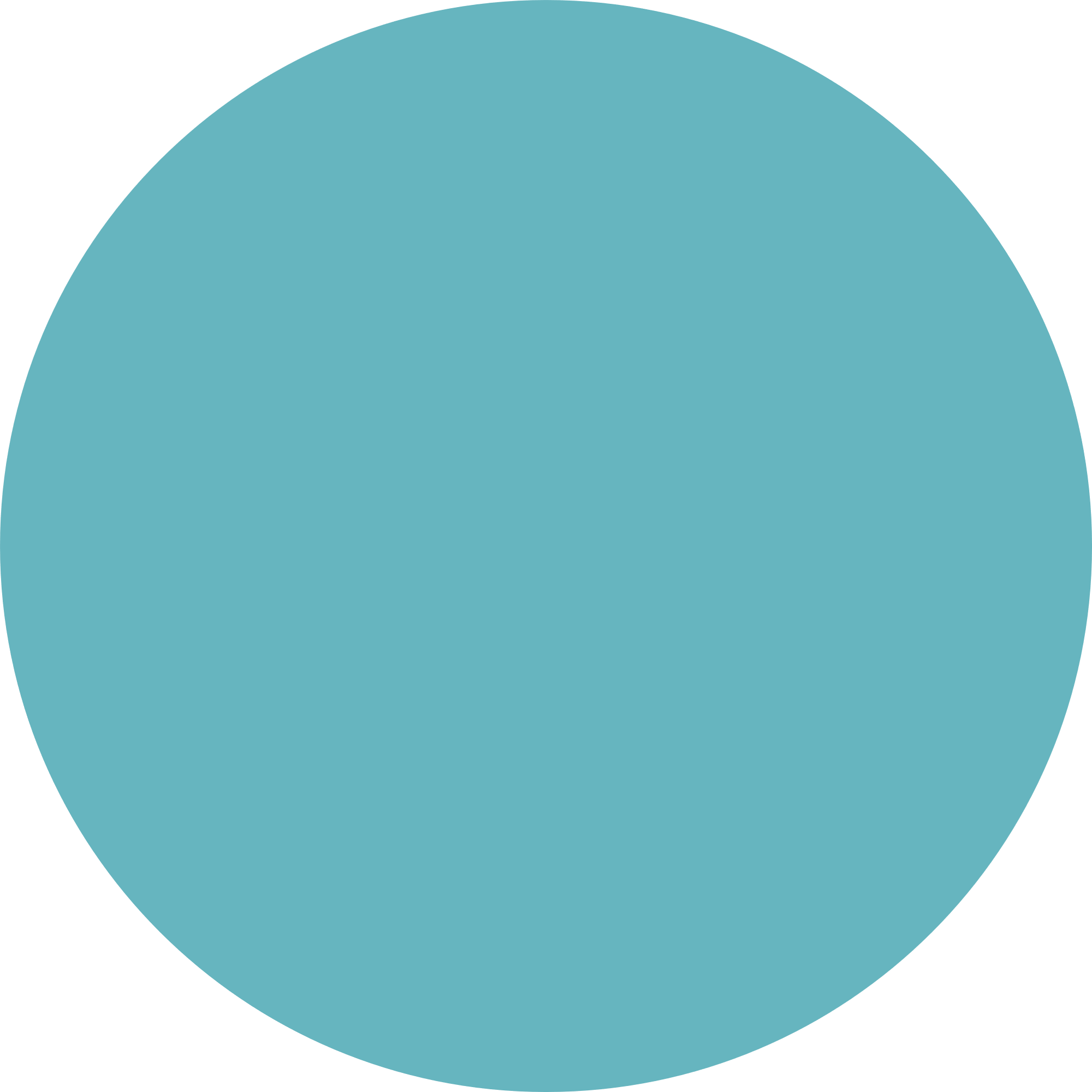 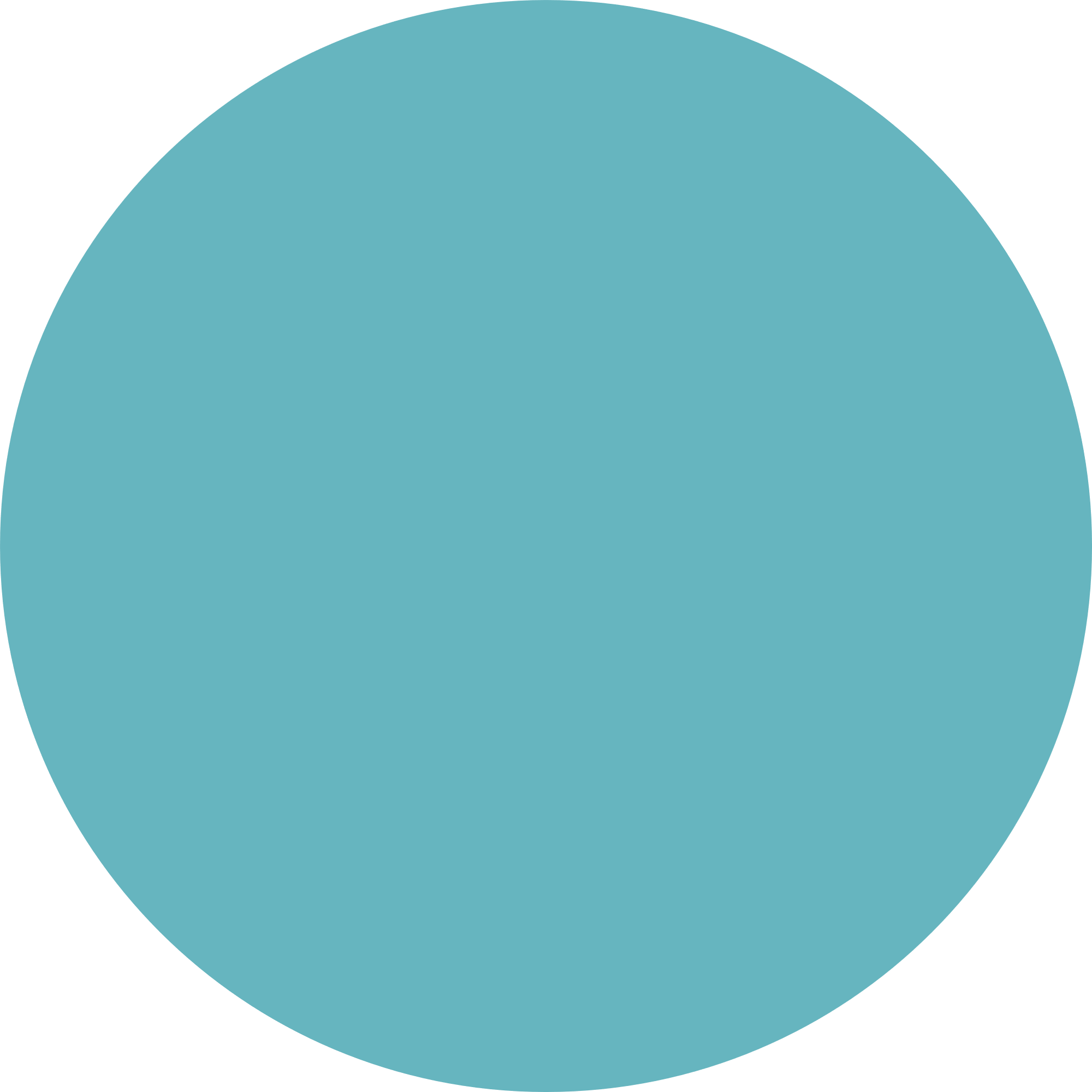 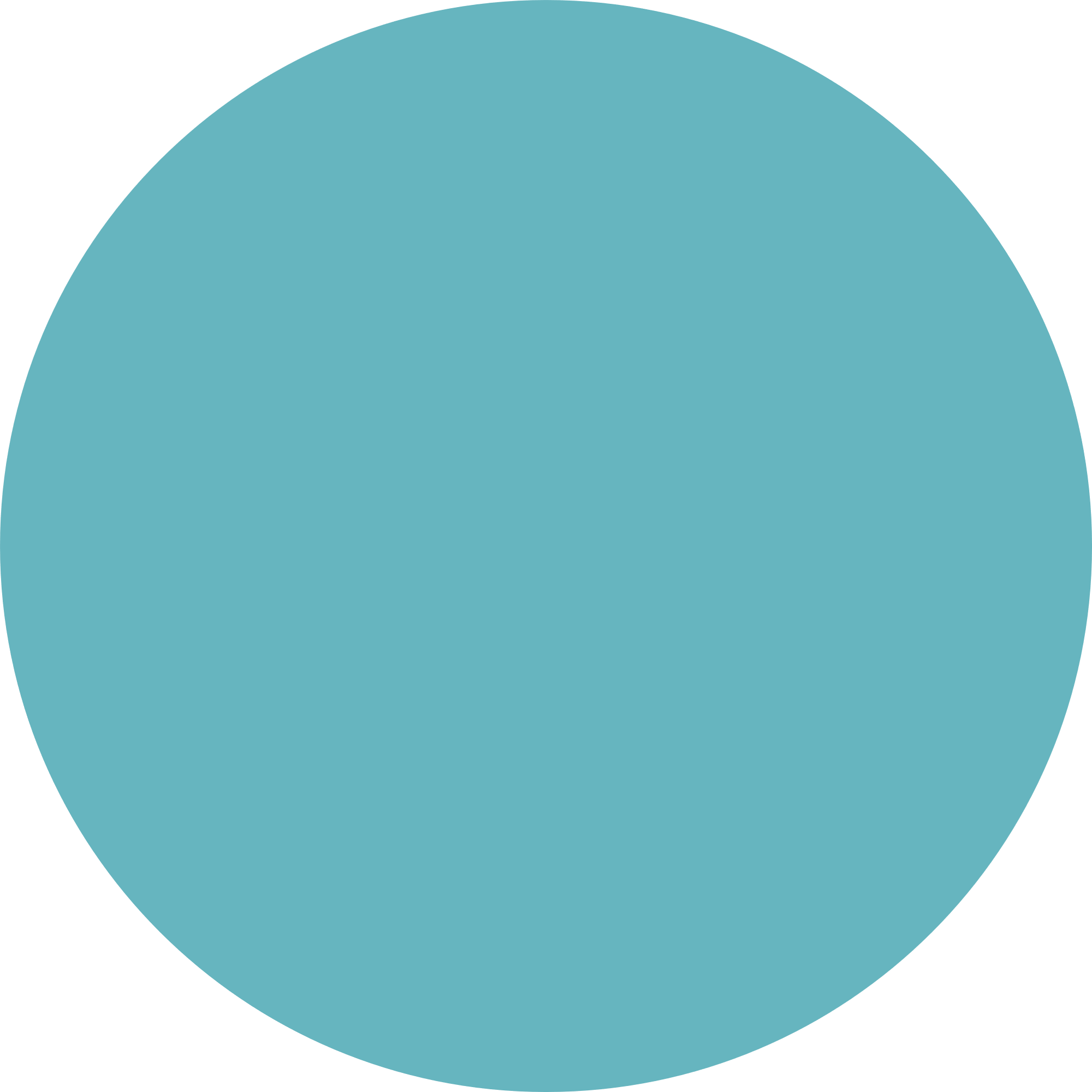 Benefits of IFLA membership
Receive free Section membership and develop close links with experts in your particular field of interest.
Strengthen the global voice of libraries and information services and help set the course of the profession.
Access dynamic professional development opportunities.
Be part of one of IFLA’s Regional Divisions, working with us to improve advocacy and build capacity.
Receive the IFLA Journal and Annual Report as well as discounts on IFLA Publications.
Participate at reduced rates in the IFLA World Library and Information Congress​.
Participate in IFLA’s decision-making​ and nominate and elect IFLA’s leaders​
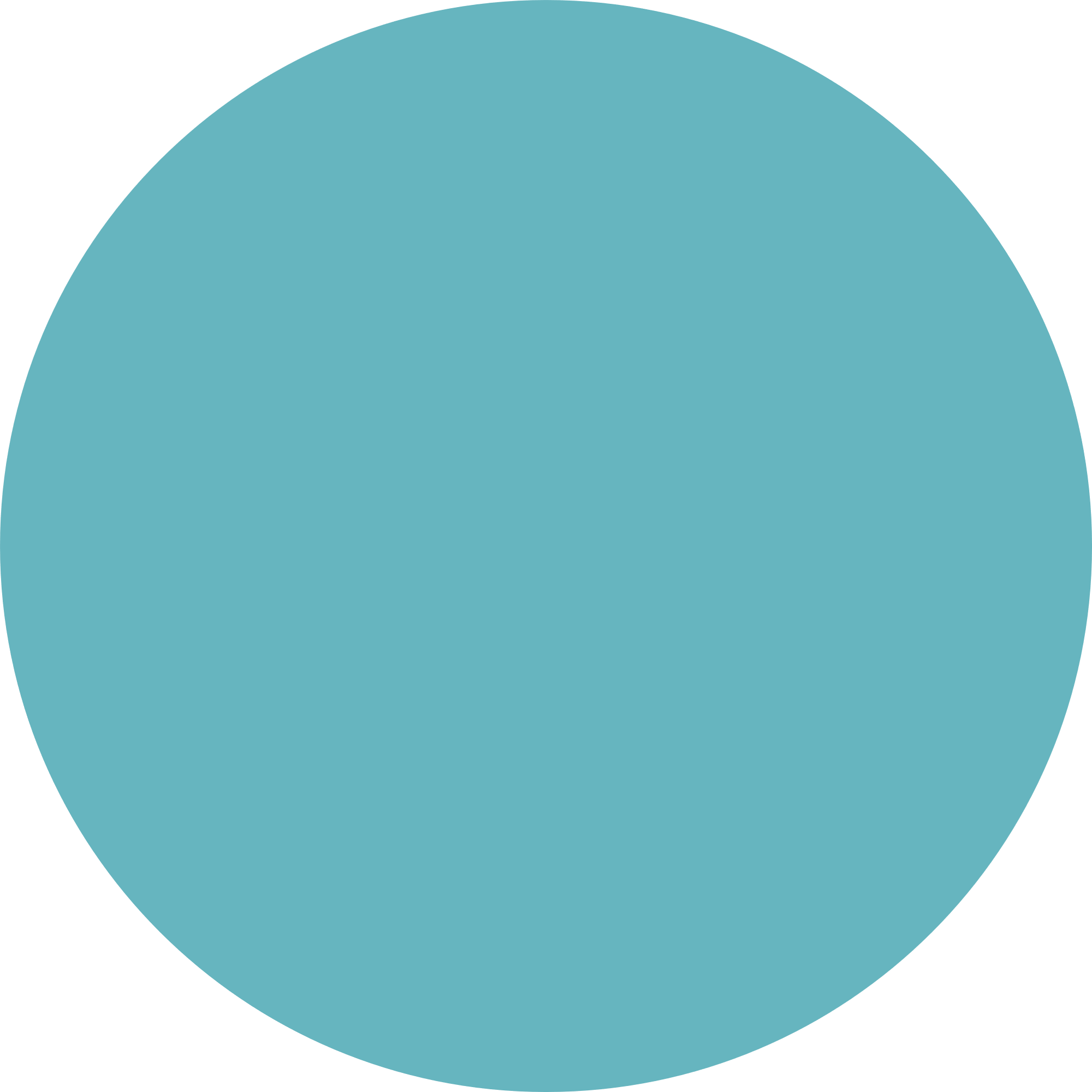 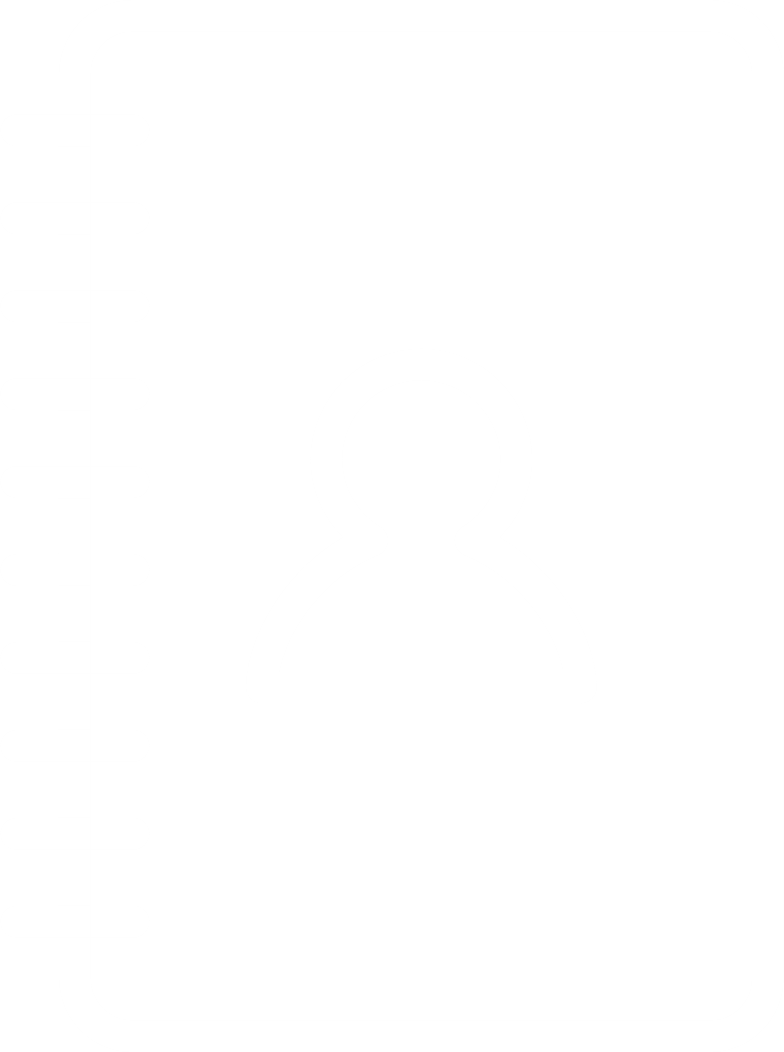 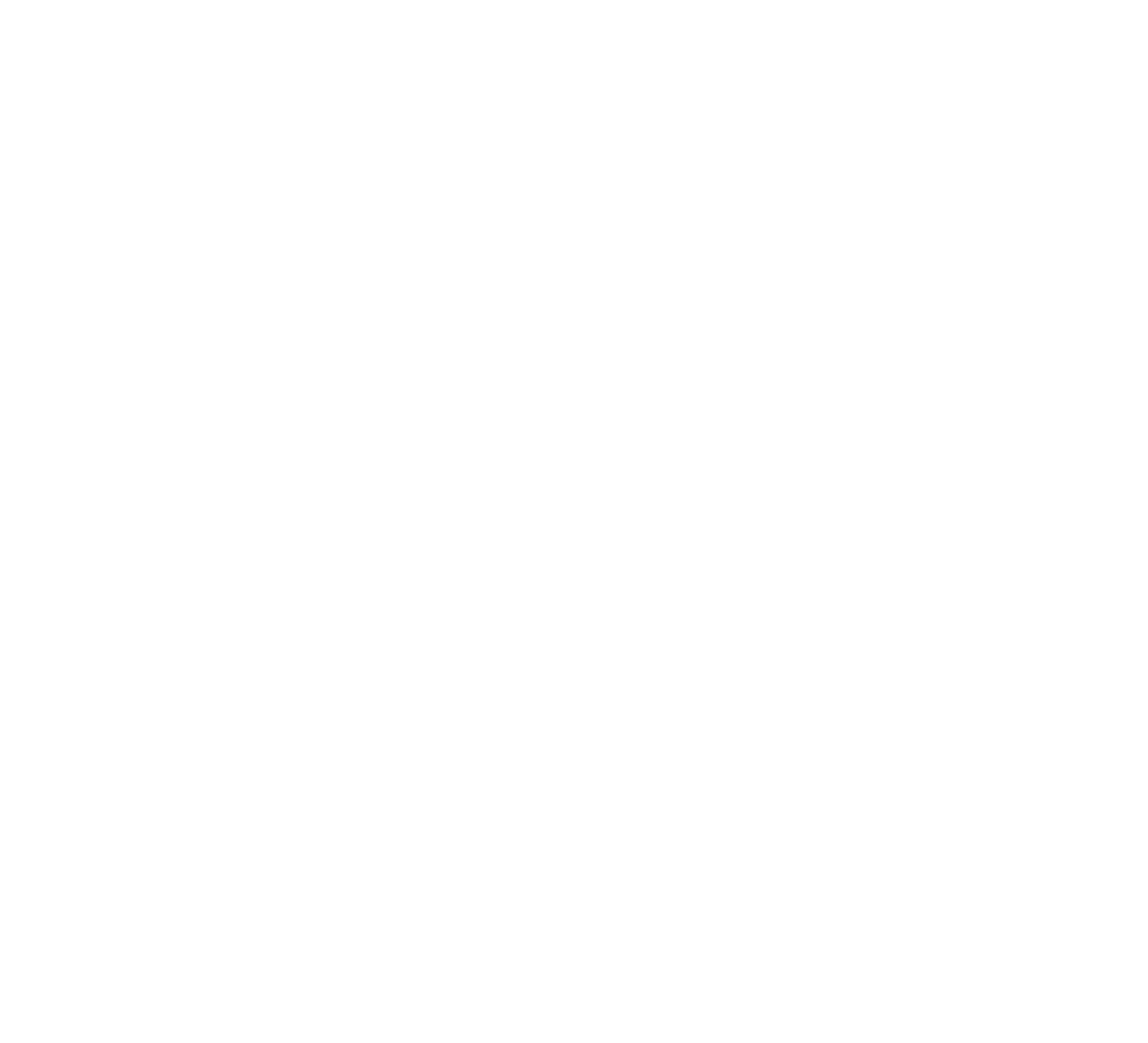 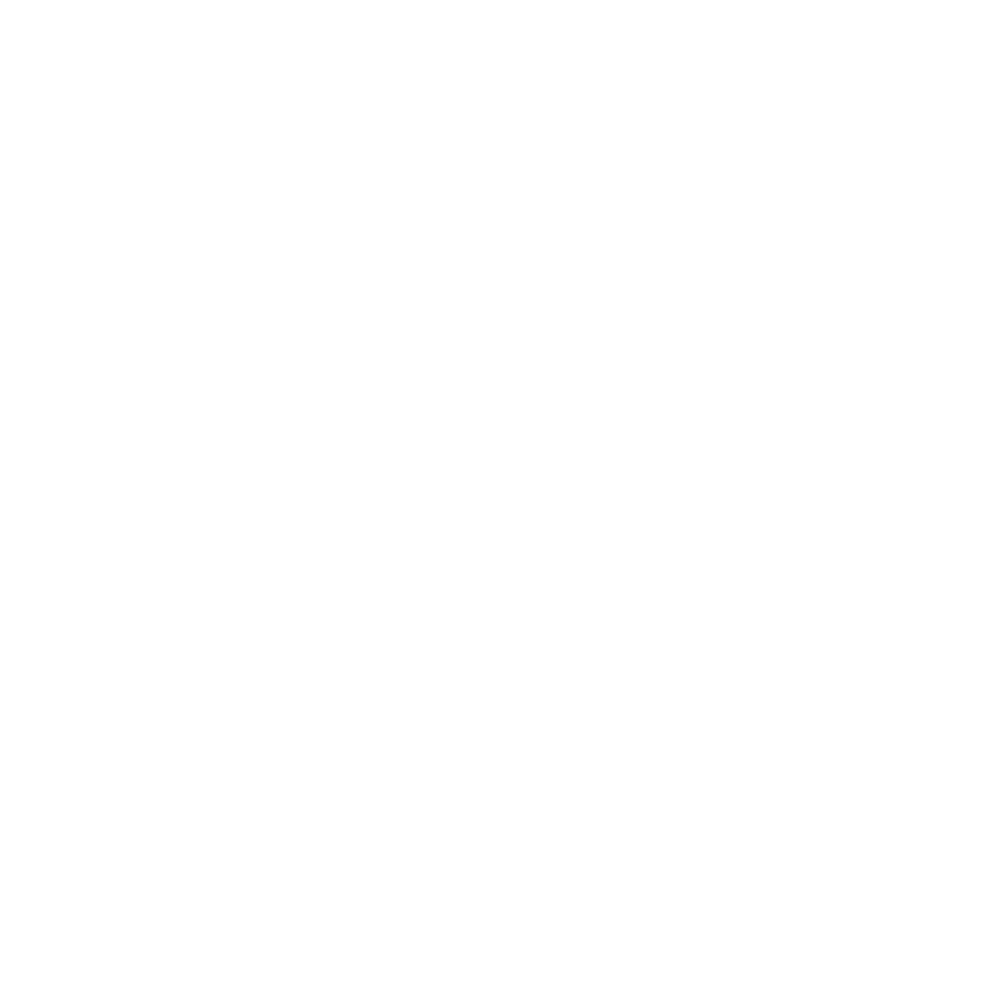 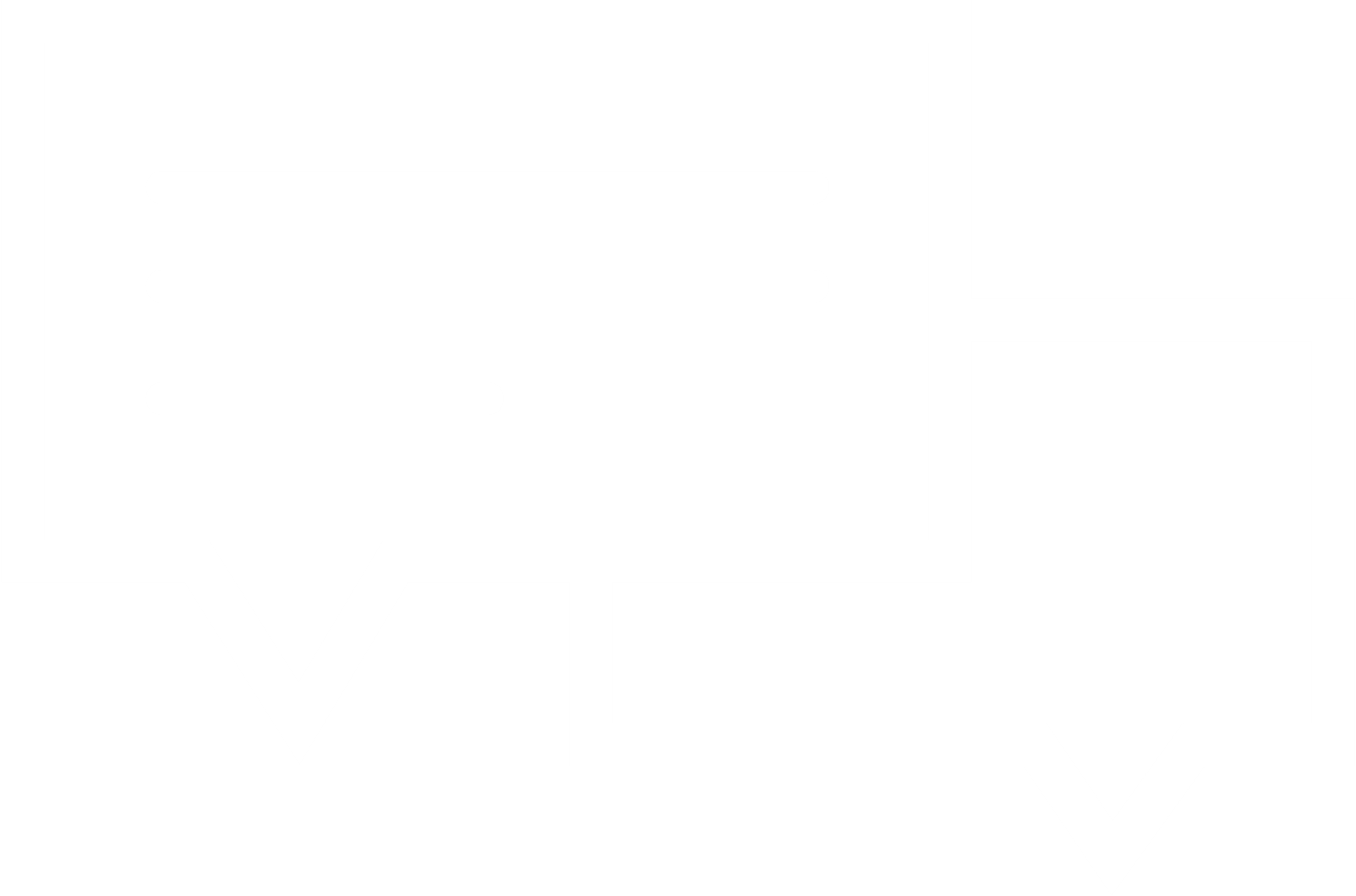 Connect and collaborate with our international network, within your sector and across the field​.
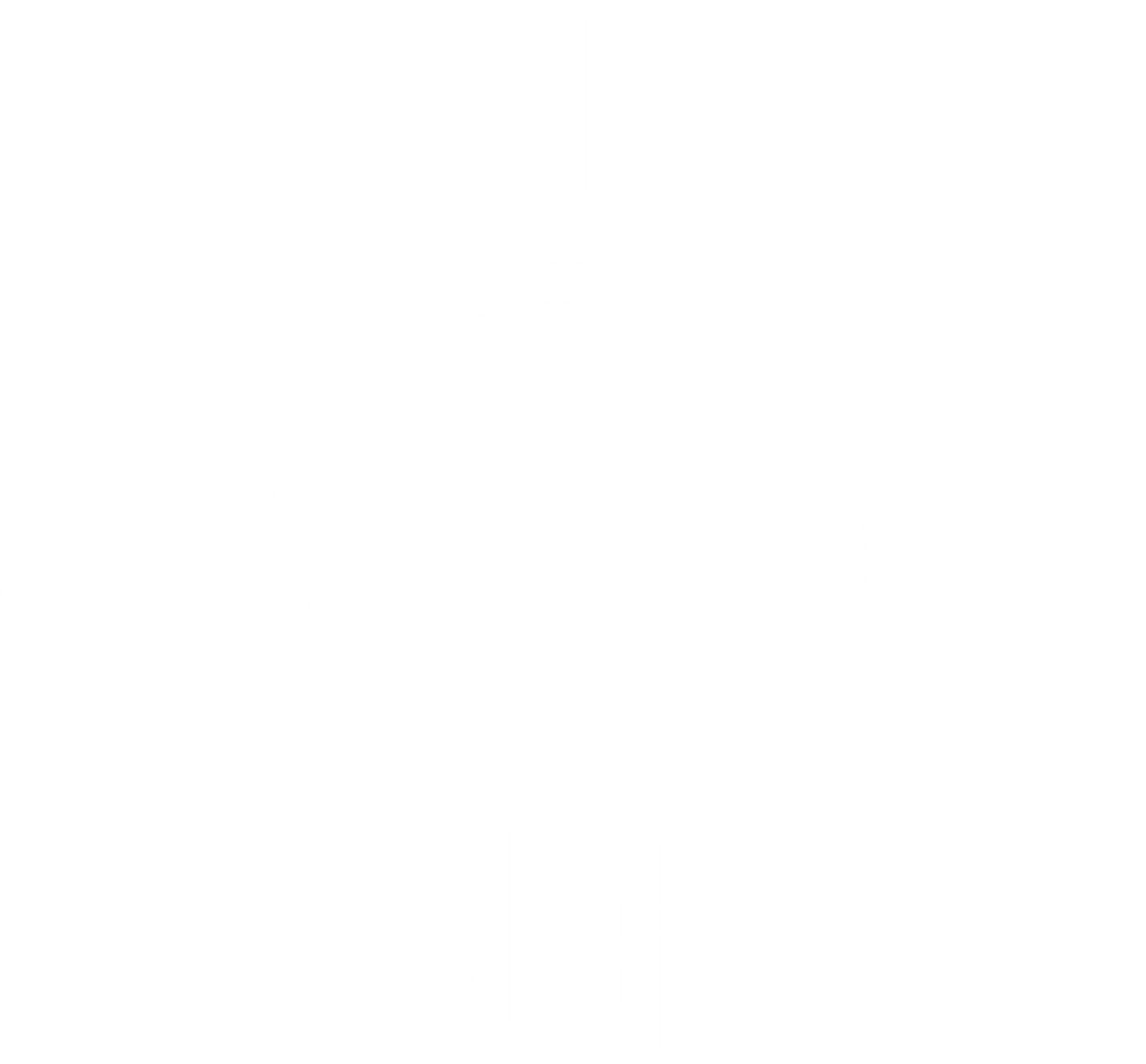 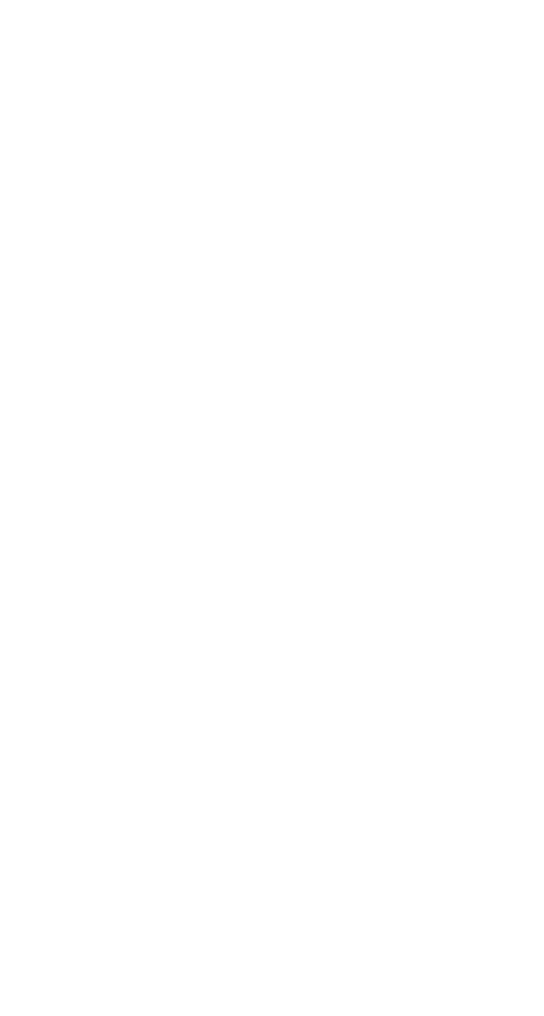 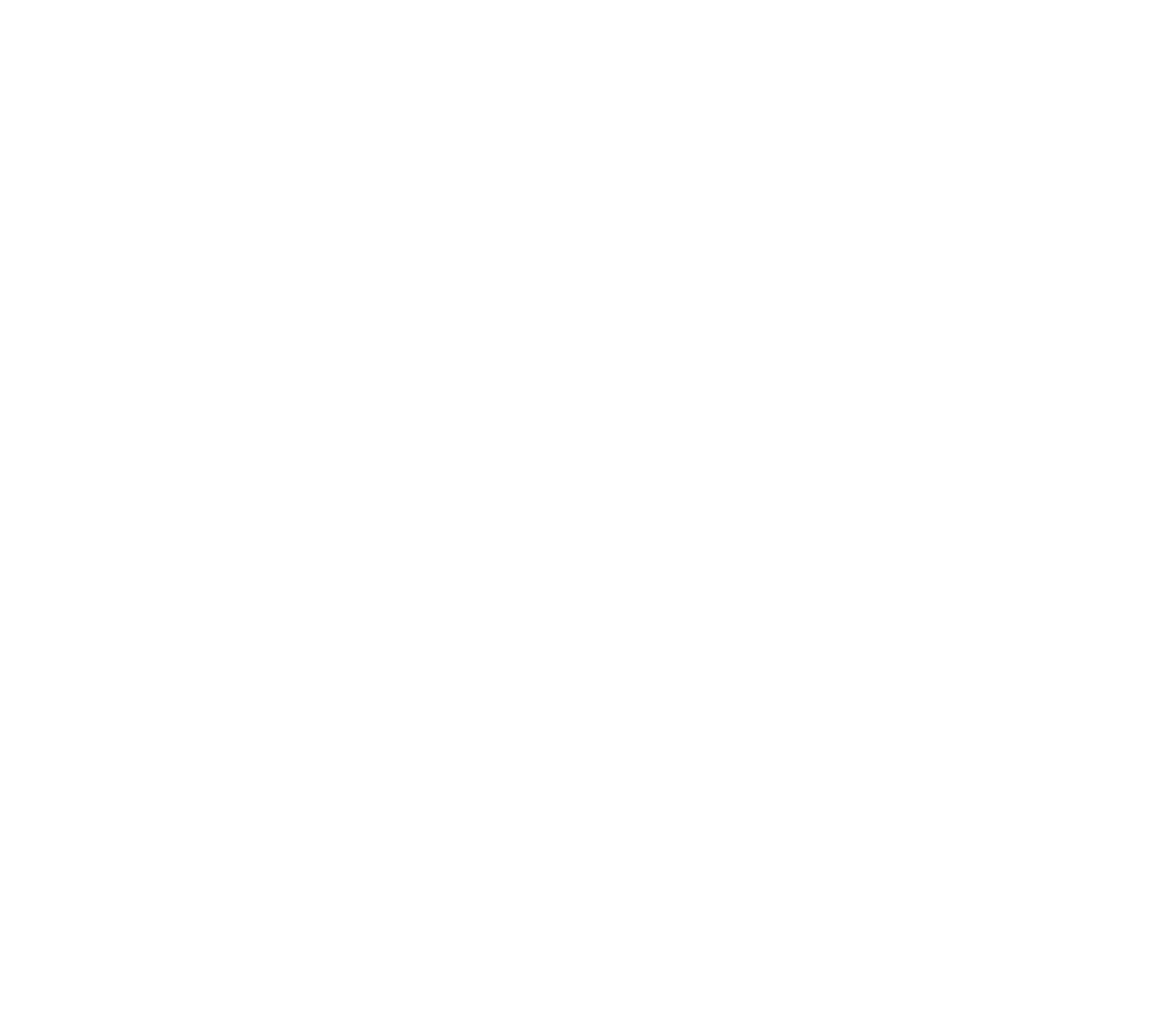 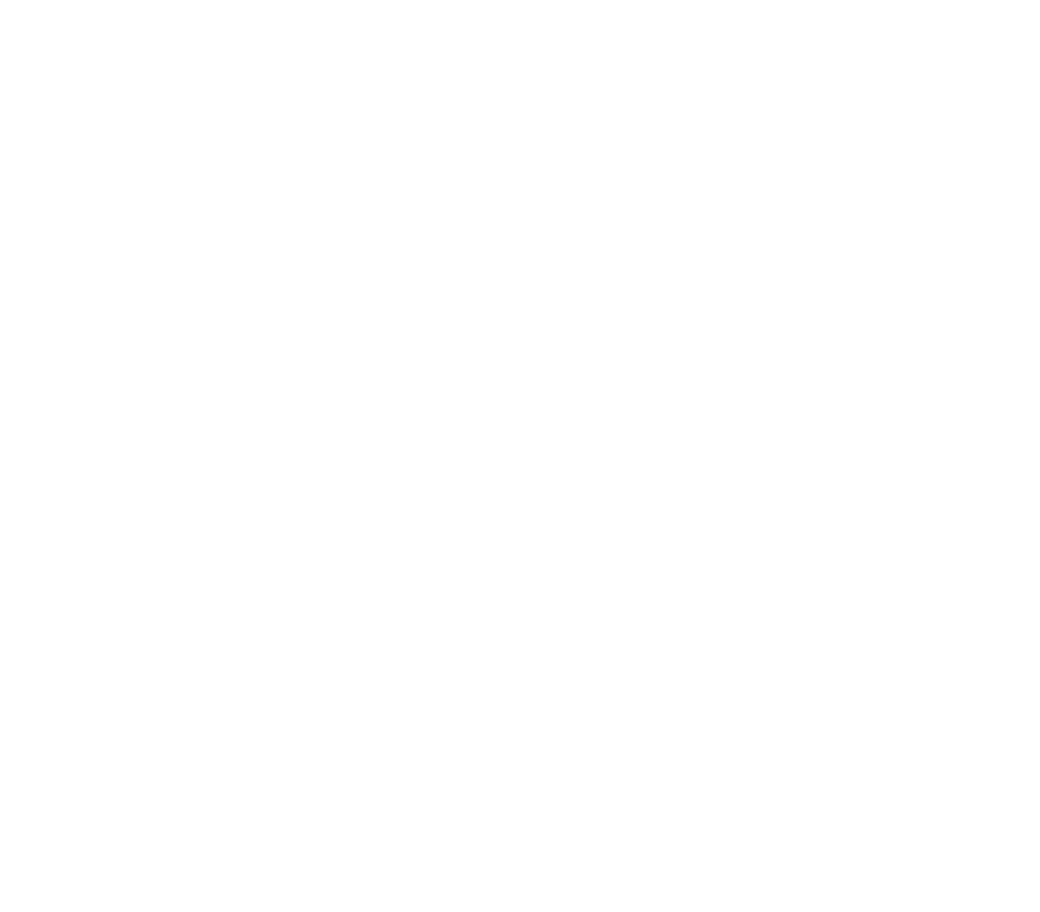 Section Membership
IFLA has a range of Sections whose Standing Committees work on issues particular to that aspect of librarianship. They develop activities or create resources needed by the field in that area.​
​
Depending on the membership category, members are entitled to free registration in a certain number of Sections. You can add additional Sections to your membership at a price.
Associations
Institutions
Individuals
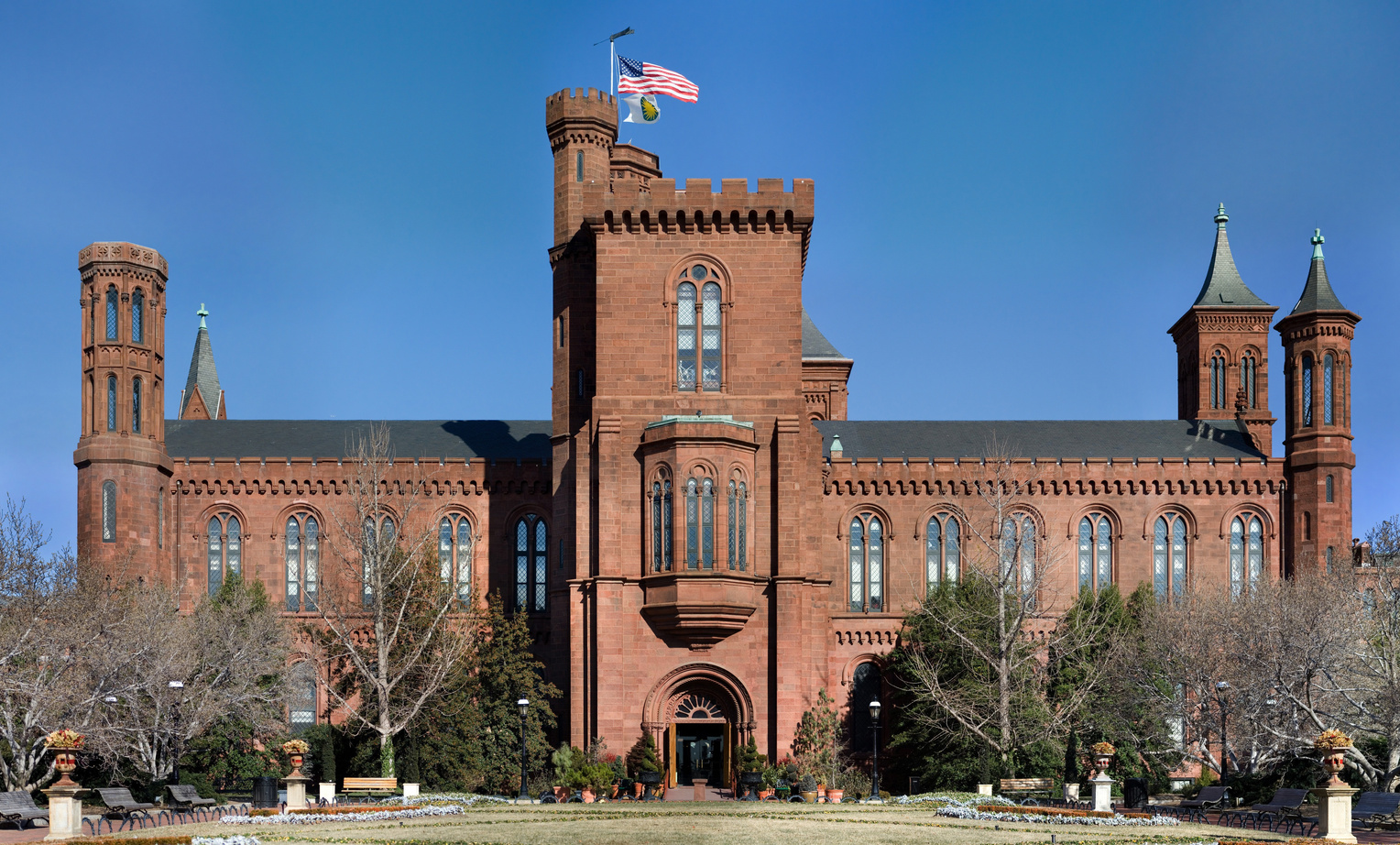 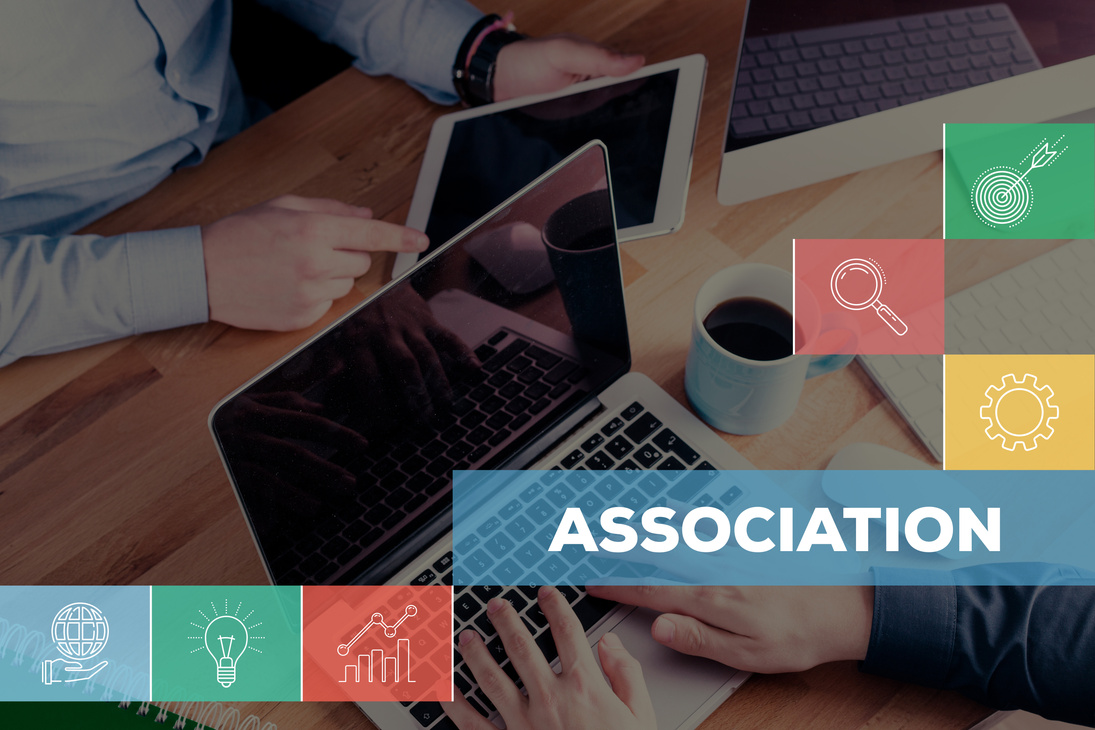 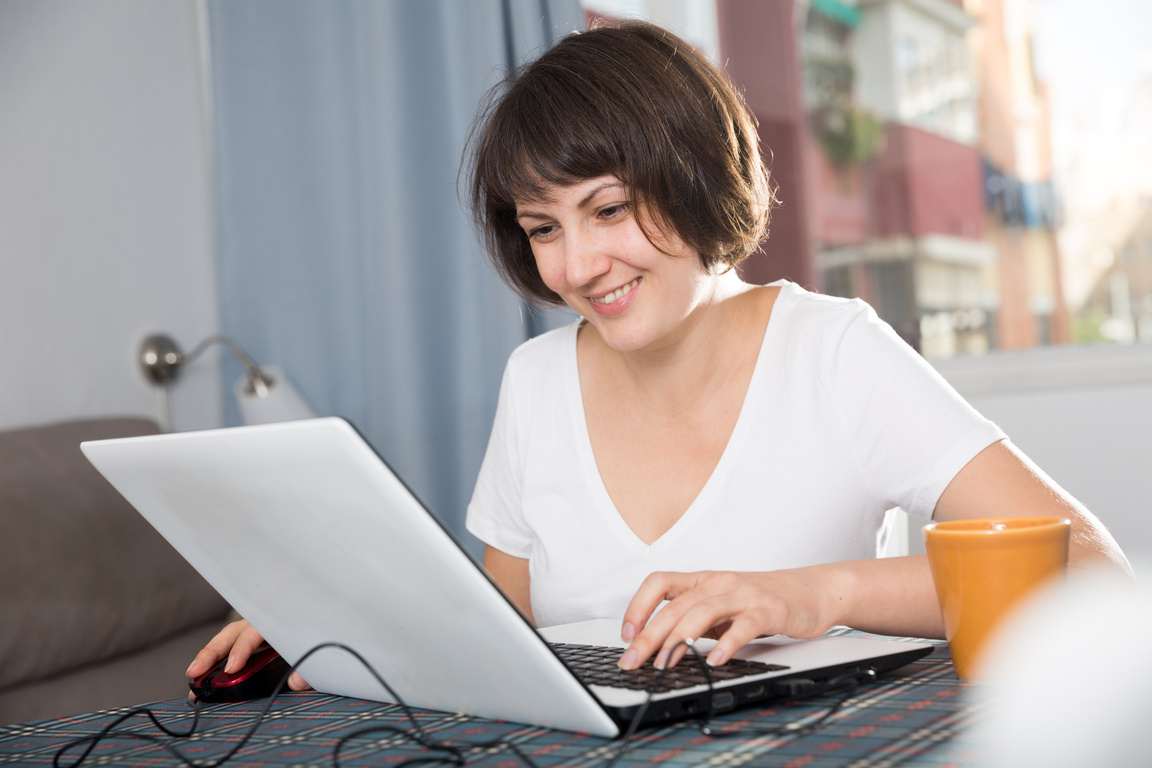 Membership categories
National Associations 
International Associations 
Other Associations 
Association Affiliates
Institutions
Institutional Sub-units 
One-person Library Centres 
School Libraries
Personal Affiliates
Student Affiliates
New Graduate Affiliates
Non-salaried Affiliates
[Speaker Notes: Depending on the membership category, members are entitled to:​

Voting Rights on Key Issues ​
Voting Rights in IFLA Elections]
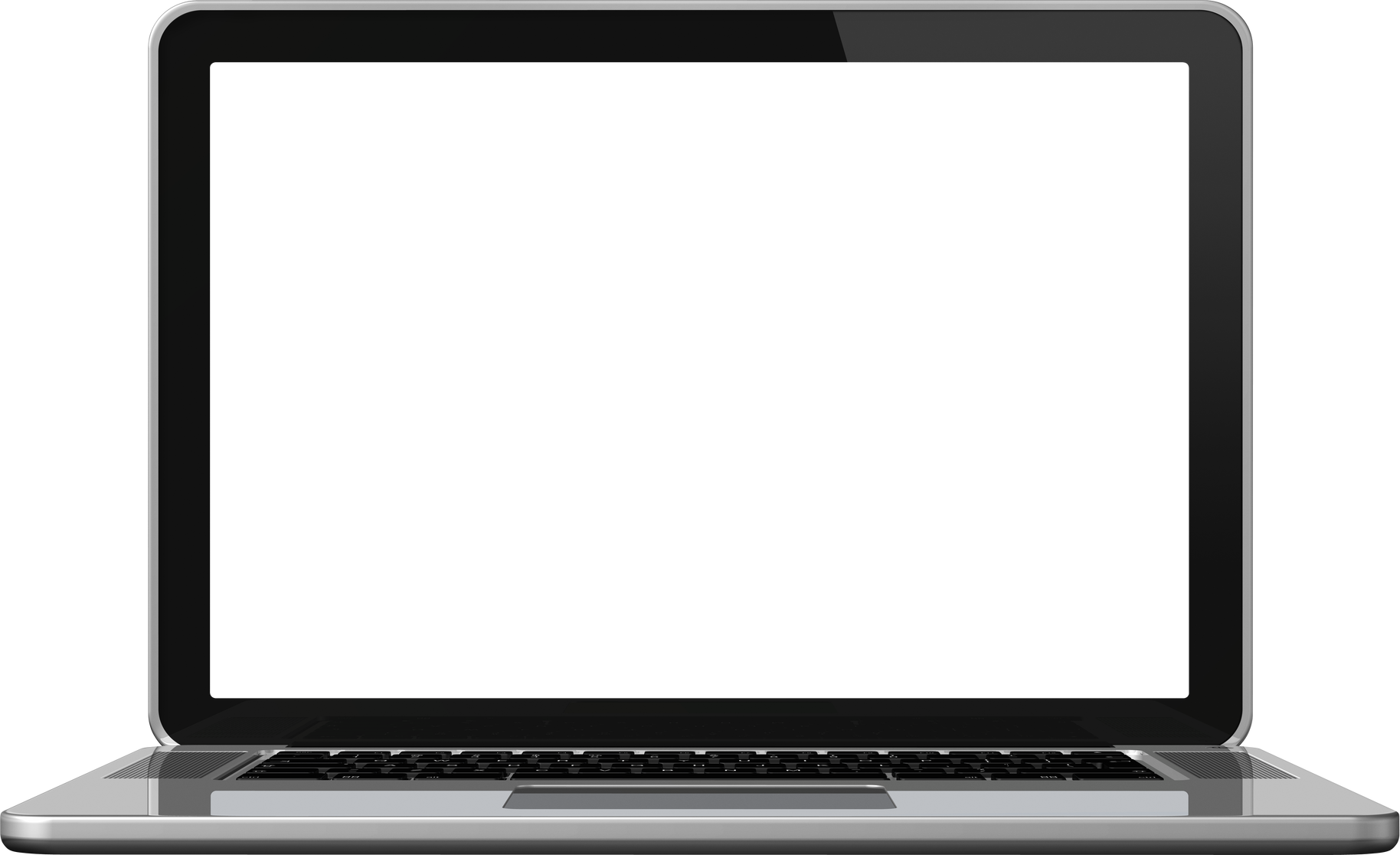 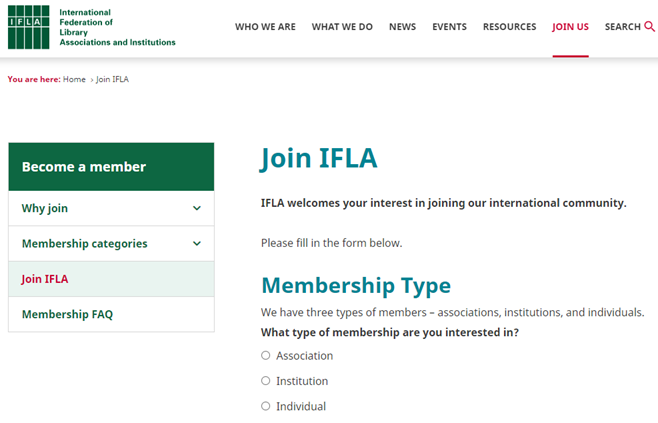 How to
join IFLA
Joining IFLA is easy! ​
​
Visit www.ifla.org/join
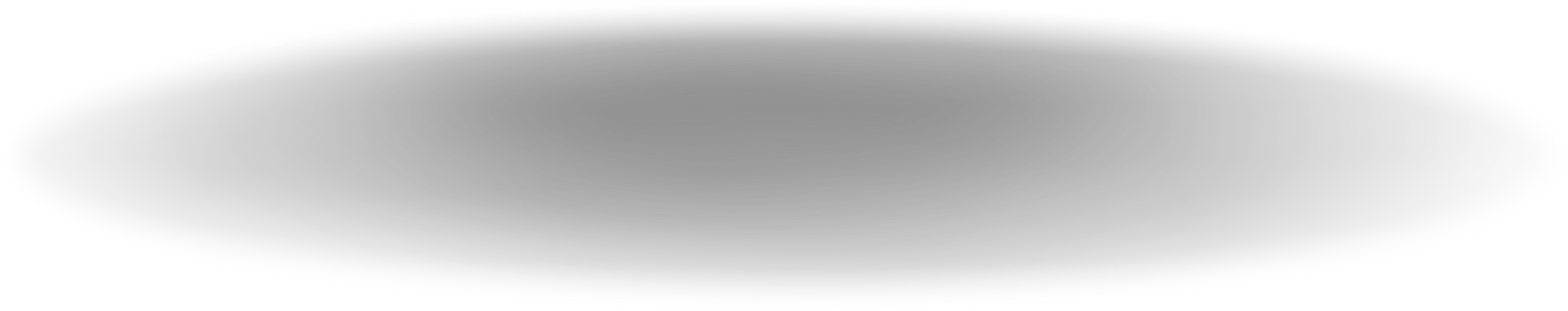 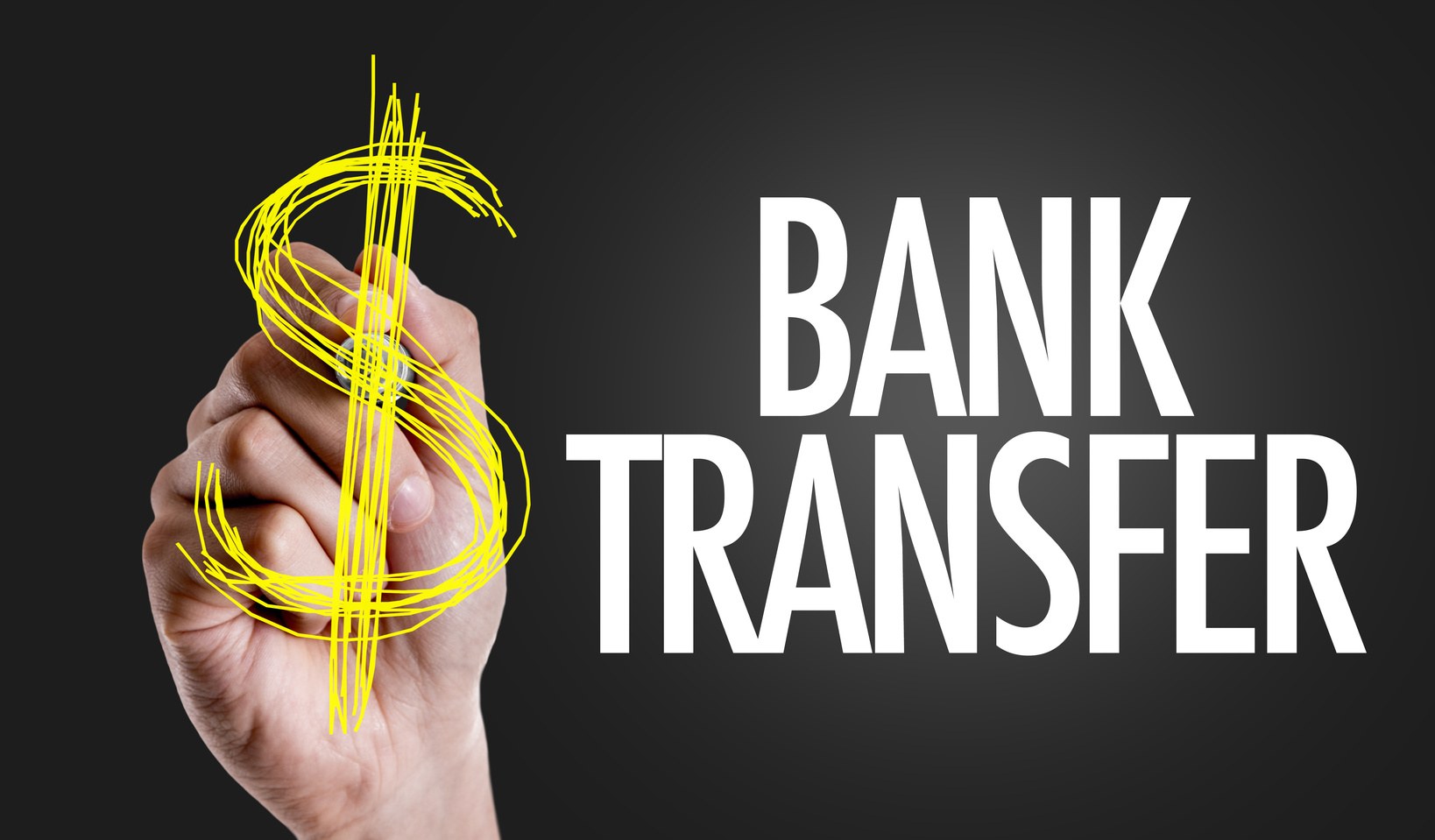 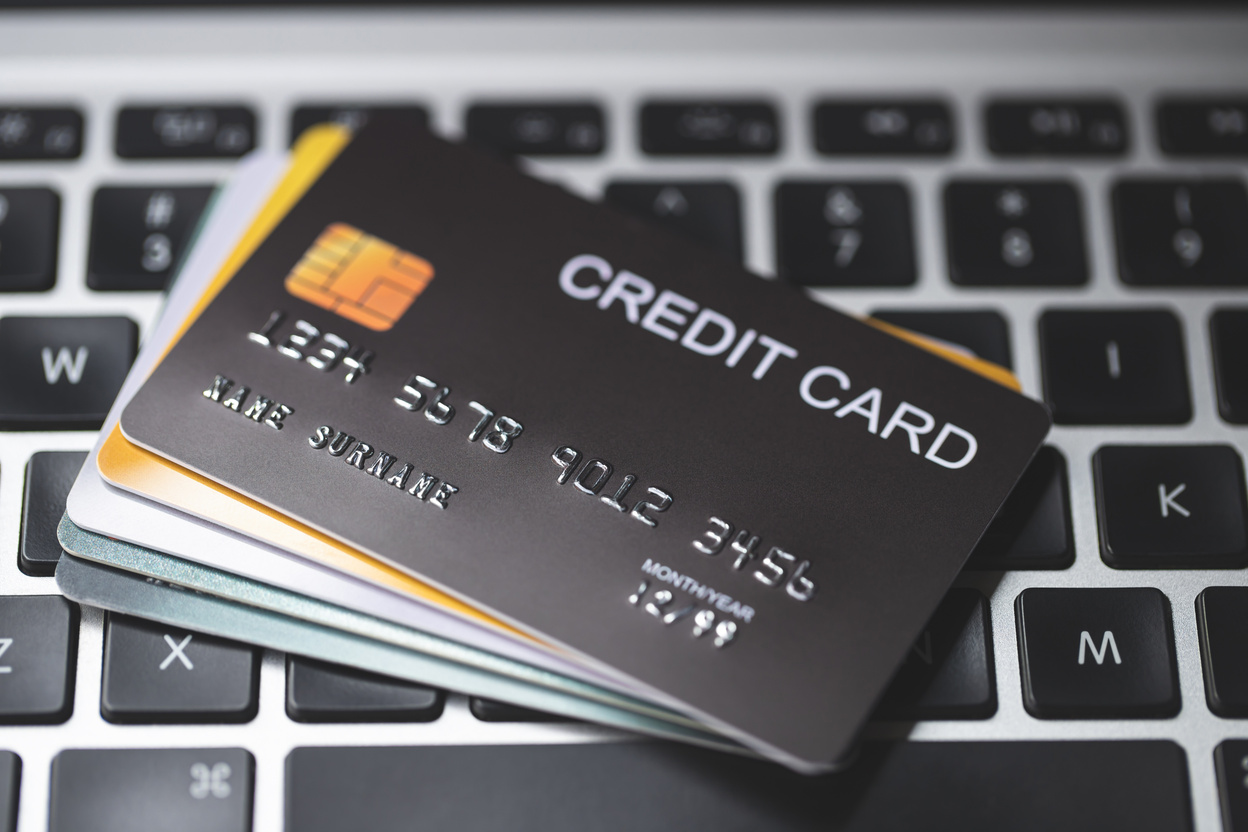 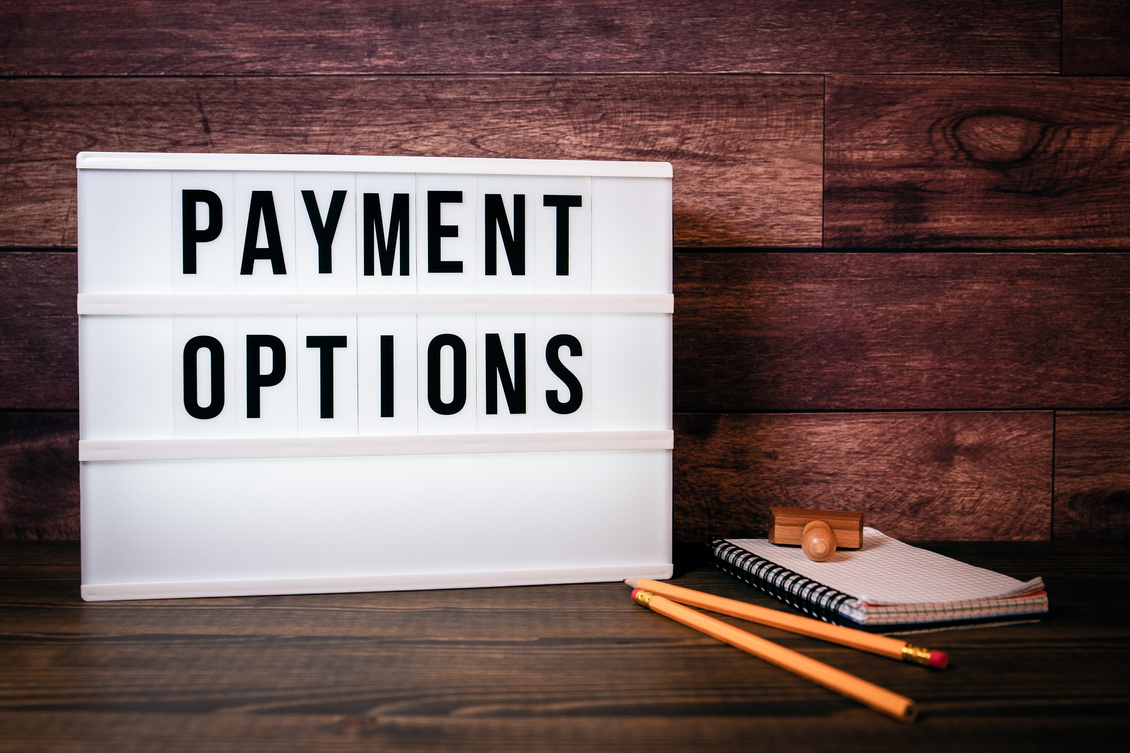 Payment Methods​
Other payment options include UNESCO Coupons and electronic invoices via PEPPOL or ChorusPro.

Contact membership@ifla.org if you have difficulties with payments or need further assistance; they are happy to help out and discuss options.
[Speaker Notes: You can pay with Credit Card
Bank Transfer]
Phone Number
Email Address
Website
+31 70 3140884
membership@ifla.org
www.ifla.org
Questions?
Feedback?
Contact Us
#WeAreIFLA
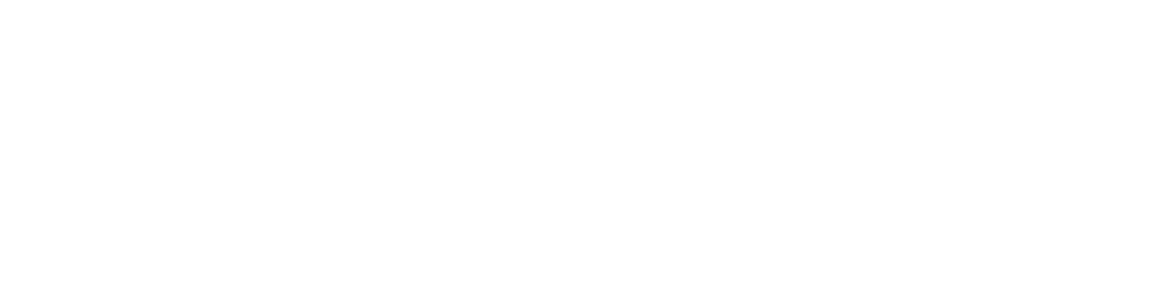 © IFLA Membership 2024